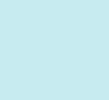 CHÀO MỪNG TẤT CẢ CÁC EM ĐẾN VỚI BÀI HỌC HÔM NAY!
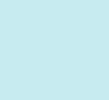 KHỞI ĐỘNG
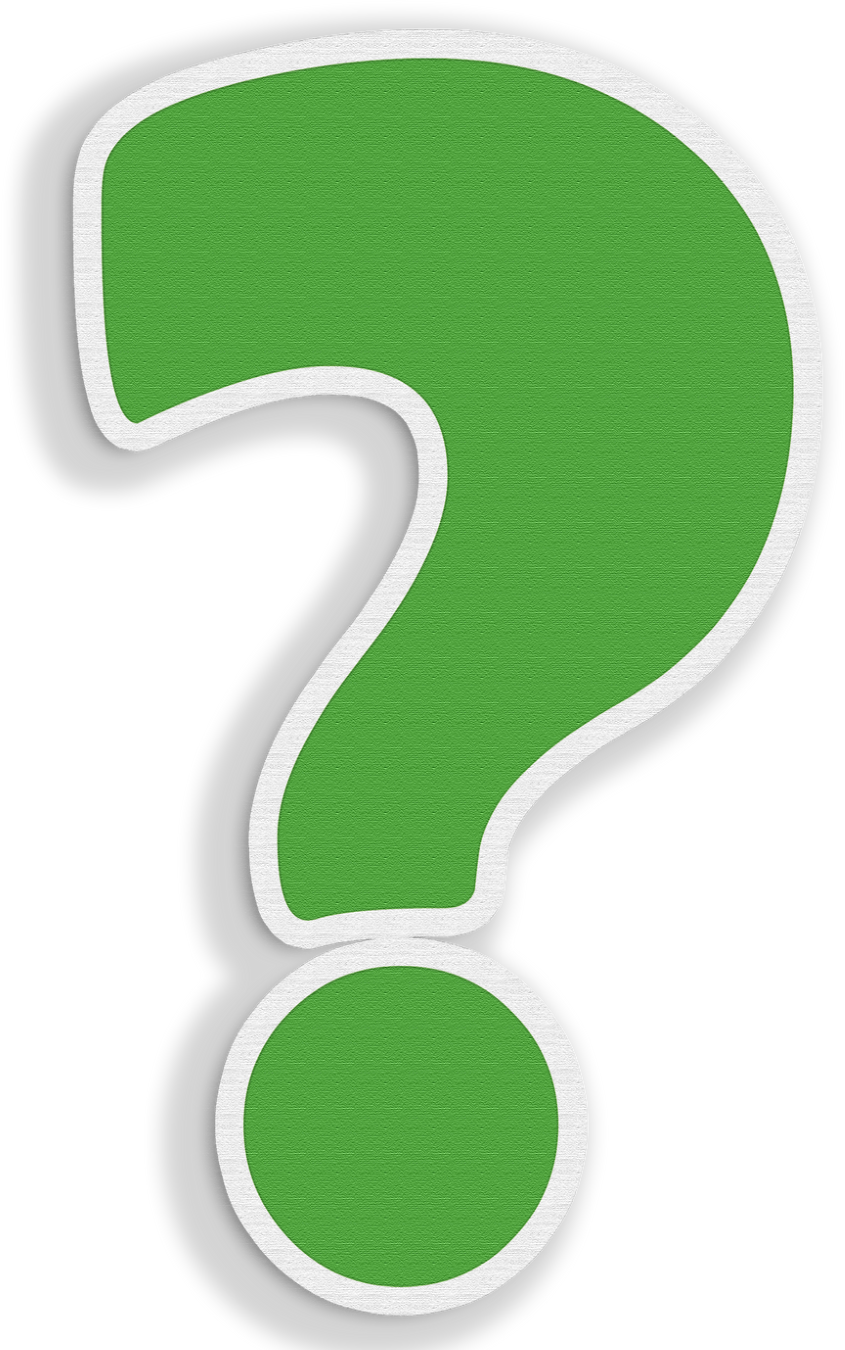 Zénon (Zê – nông, 496 – 429 trước Công Nguyên) là một triết gia Hy Lạp ở thành phố Edée đã phát biểu nghịch lí như sau: Achilles (A – sin) là một lực sĩ trong thần thoại Hy Lạp, người được mệnh danh là “có đôi chân chạy nhanh như gió” đuổi theo một con rùa trên một đường thẳng. Nếu lúc xuất phát, rùa ở điểm A1 cách Achilles một khoảng bằng a khác 0. Khi Achilles chạy đến vị trí của rùa xuất phát thì rùa chạy về phía trước một khoảng (như Hình 1).
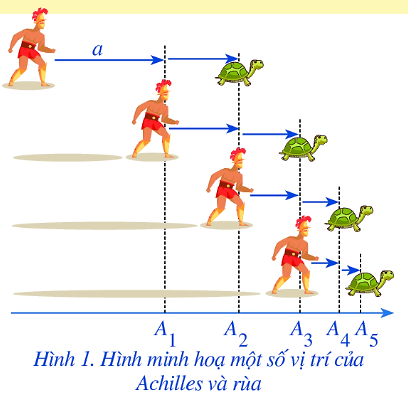 Quá trình này tiếp tục vô hạn. Vì thế, Achilles không bao giờ đuổi kịp rùa.
Trên thực tế, Achilles không đuổi kịp rùa là vô lí. Kiến thức toán học nào có thể giải thích được nghịch lí Zénon nói trên là không đúng?
CHƯƠNG III. GIỚI HẠN. 
HÀM SỐ LIÊN TỤC
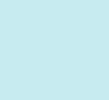 BÀI 1. GIỚI HẠN CỦA DÃY SỐ
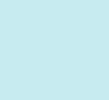 NỘI DUNG BÀI HỌC
01
Giới hạn hữu hạn của dãy số
Định lí về giới hạn hữu hạn
02
Tổng của cấp số nhân lùi vô hạn
03
04
Giới hạn vô cực
01
GIỚI HẠN HỮU HẠN CỦA DÃY SỐ
1. Định nghĩa
HĐ1
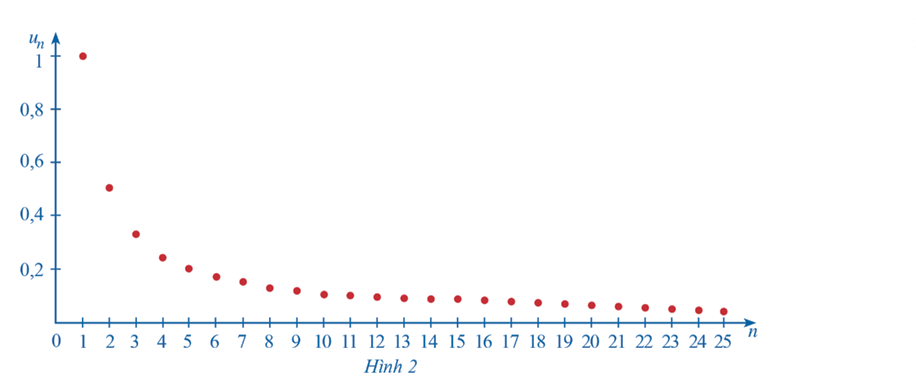 b) Hoàn thành bảng và trả lời câu hỏi sau:
ĐỊNH NGHĨA
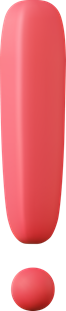 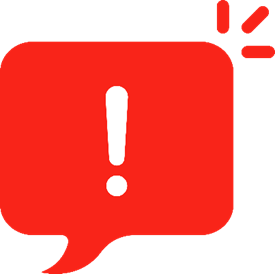 Giải
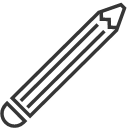 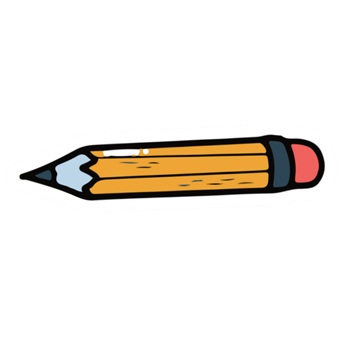 LUYỆN TẬP 1
Giải
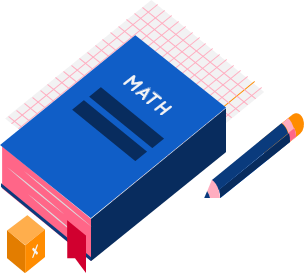 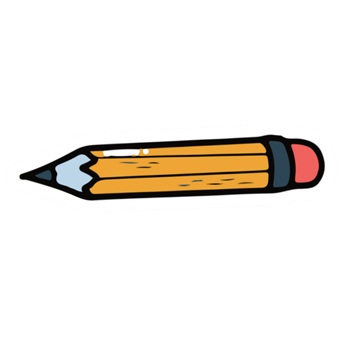 LUYỆN TẬP 1
Giải
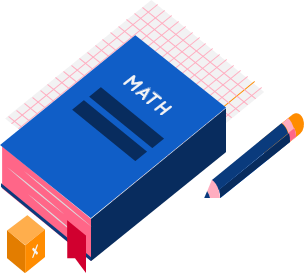 HĐ2
Giải:
ĐỊNH NGHĨA
Giải
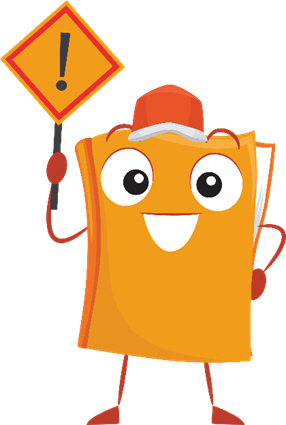 LUYỆN TẬP 2
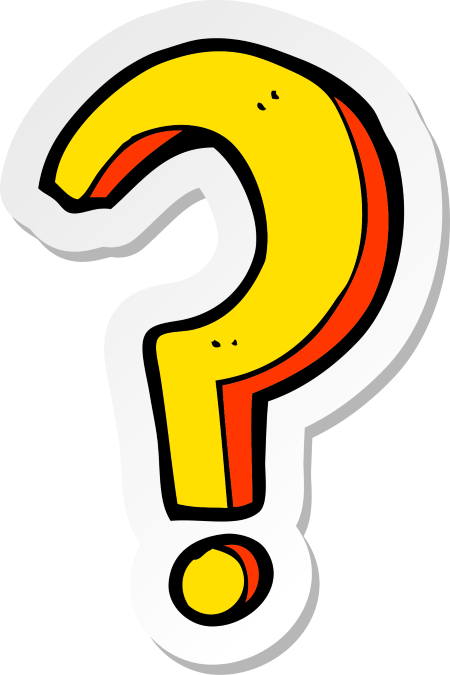 Chứng minh rằng
Giải
Đặt
Do
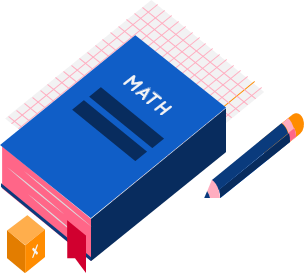 Vậy
2. Một số giới hạn cơ bản
Chứng minh rằng
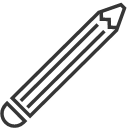 Ví dụ 3:
Giải
Do
nên
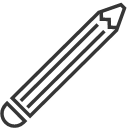 LUYỆN TẬP 3
Tìm
Giải
Ta có
Do đó
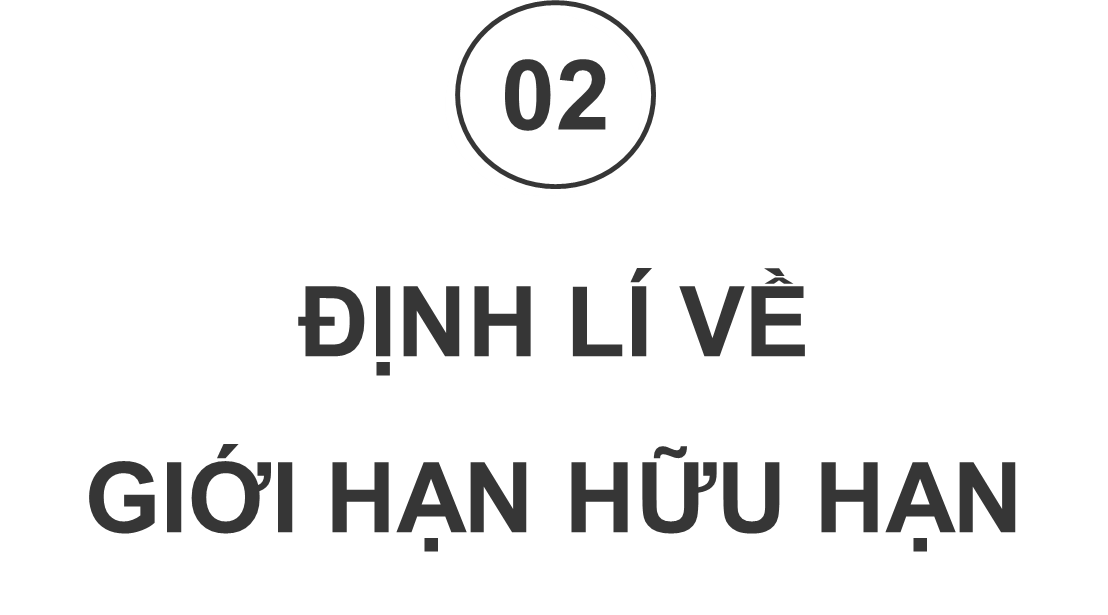 HĐ3
Giải:
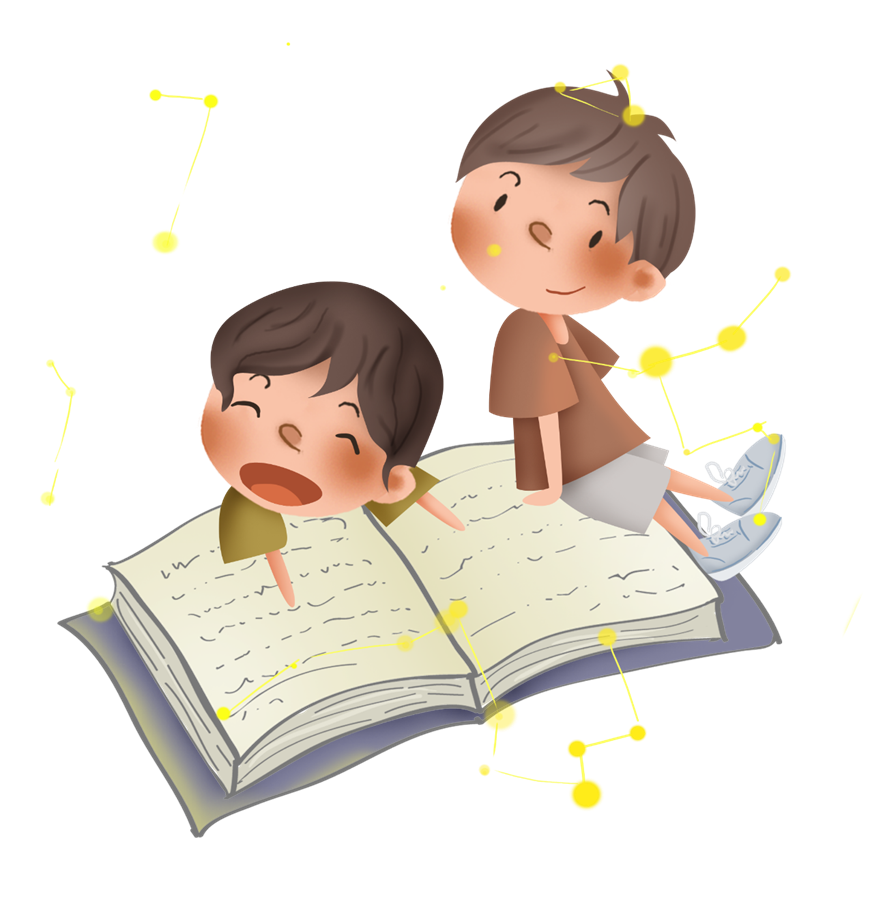 HĐ3
Giải:
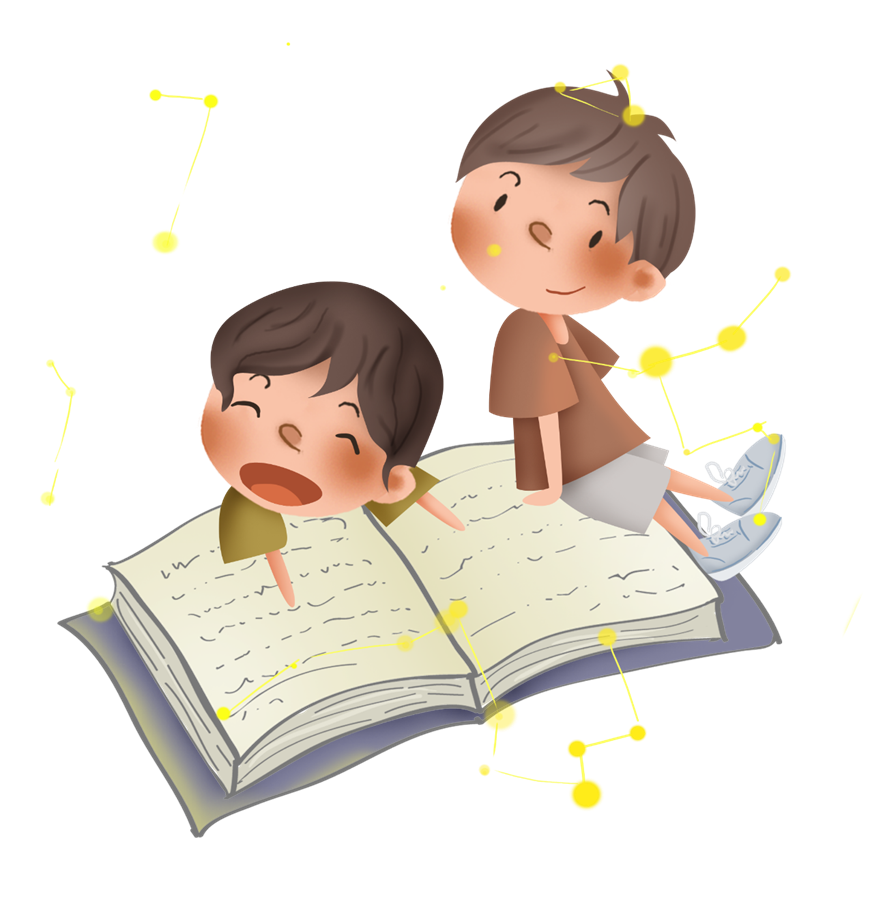 HĐ3
Giải:
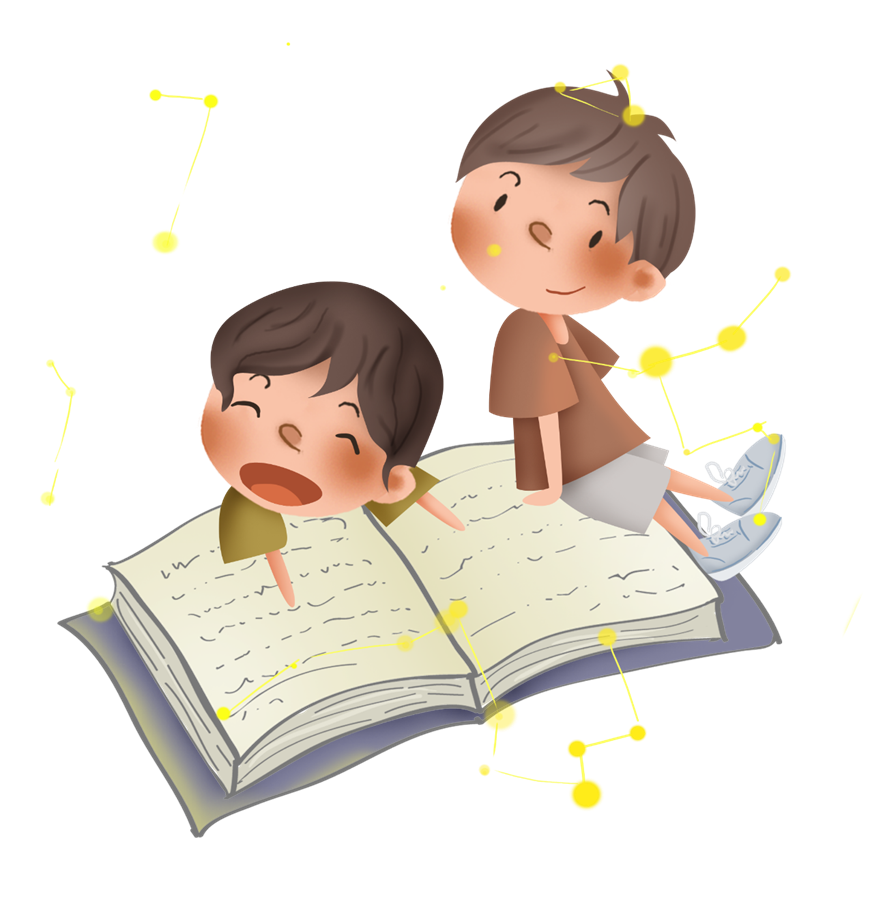 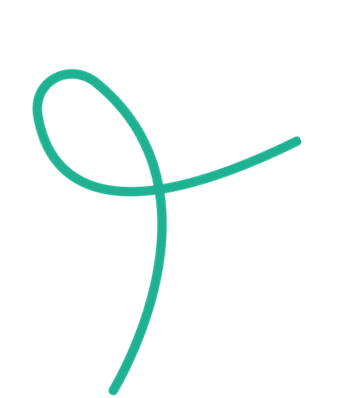 KẾT LUẬN
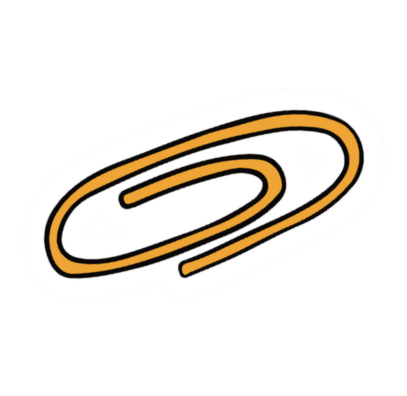 Ví dụ 4:
Giải
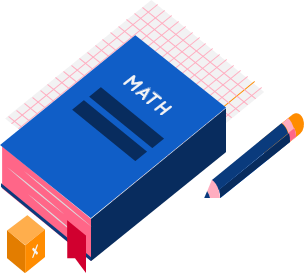 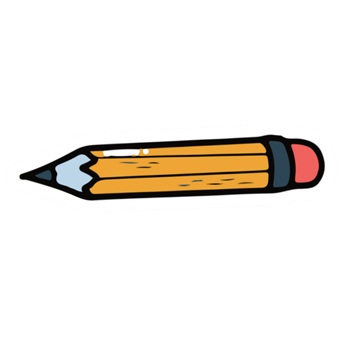 LUYỆN TẬP 4
Giải
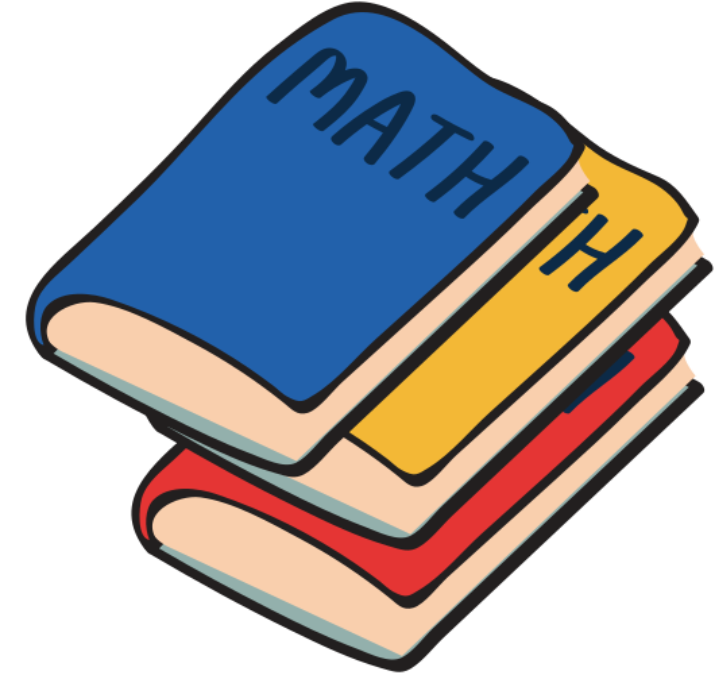 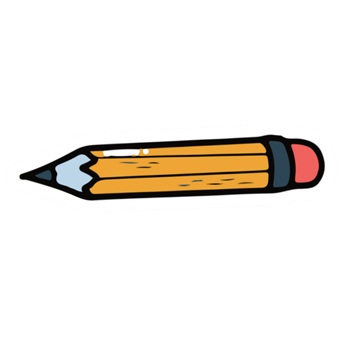 LUYỆN TẬP 4
Giải
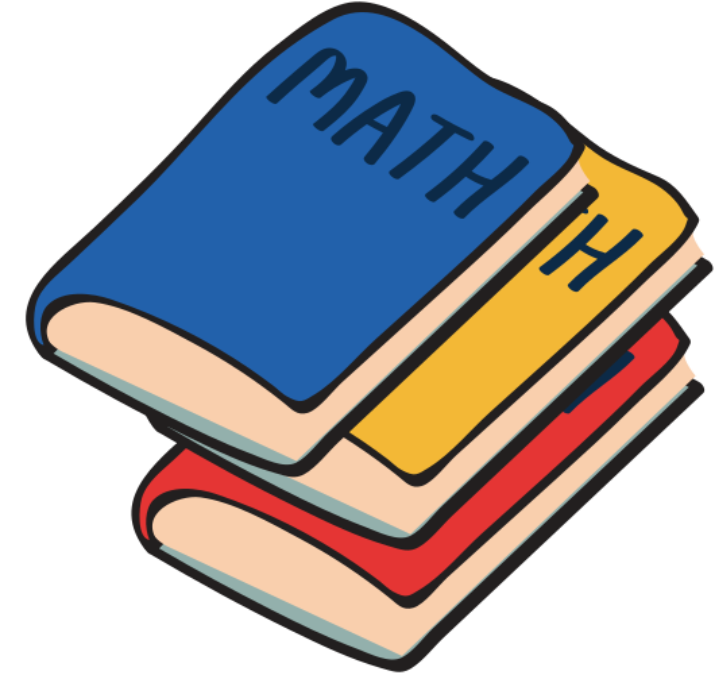 03
TỔNG CỦA CẤP SỐ NHÂN LÙI VÔ HẠN
HĐ4
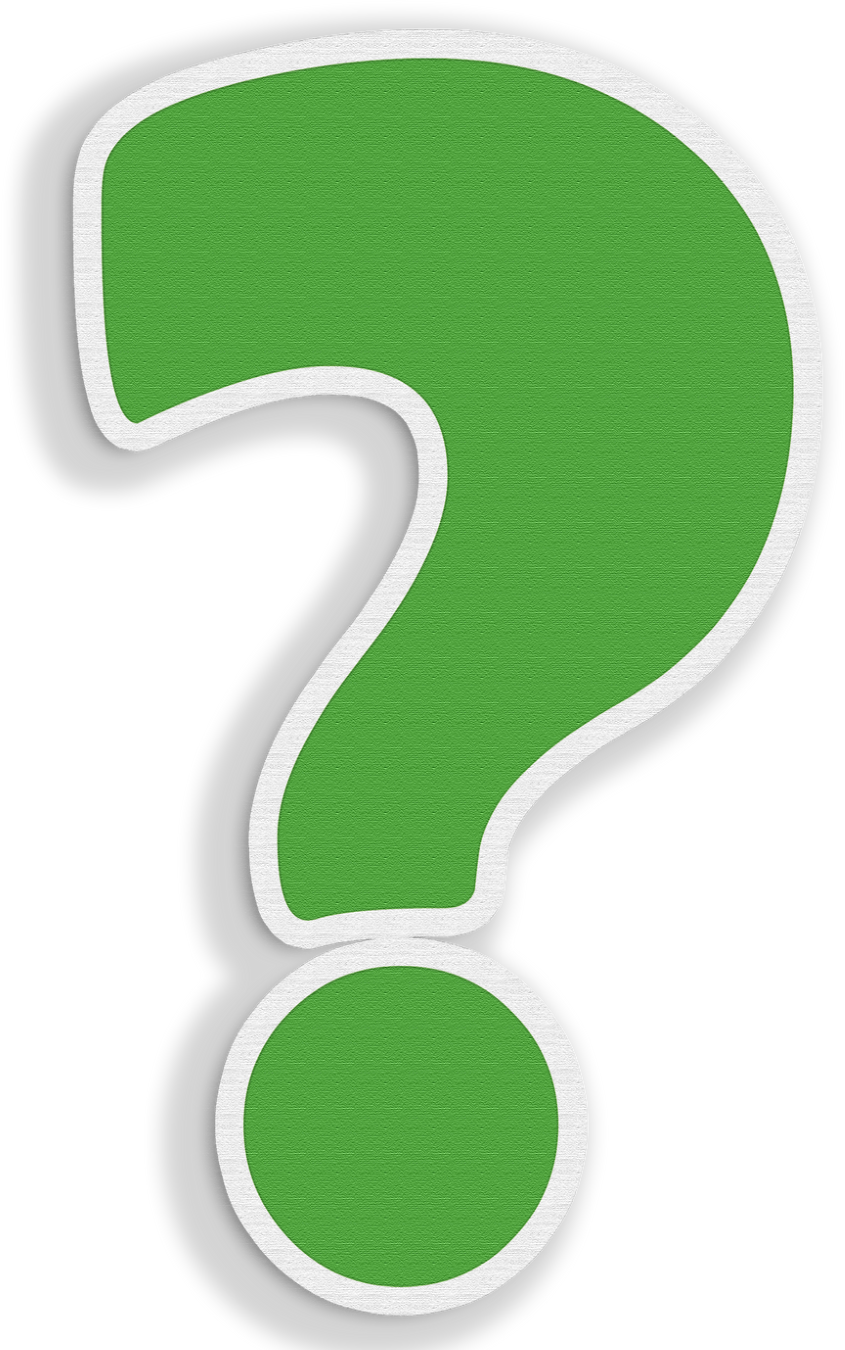 Giải
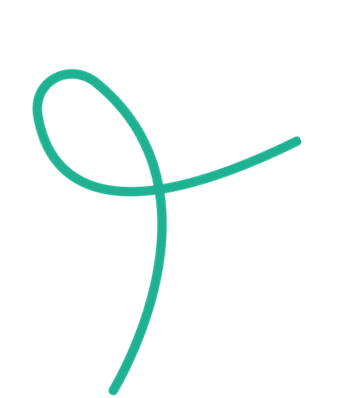 KẾT LUẬN
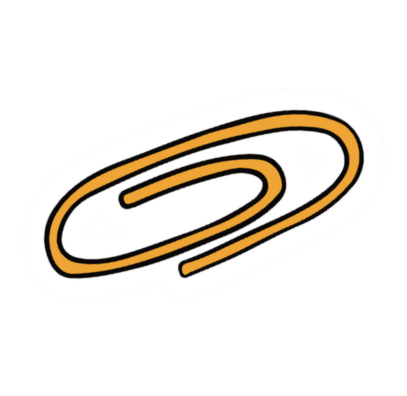 Ví dụ 5:
Giải
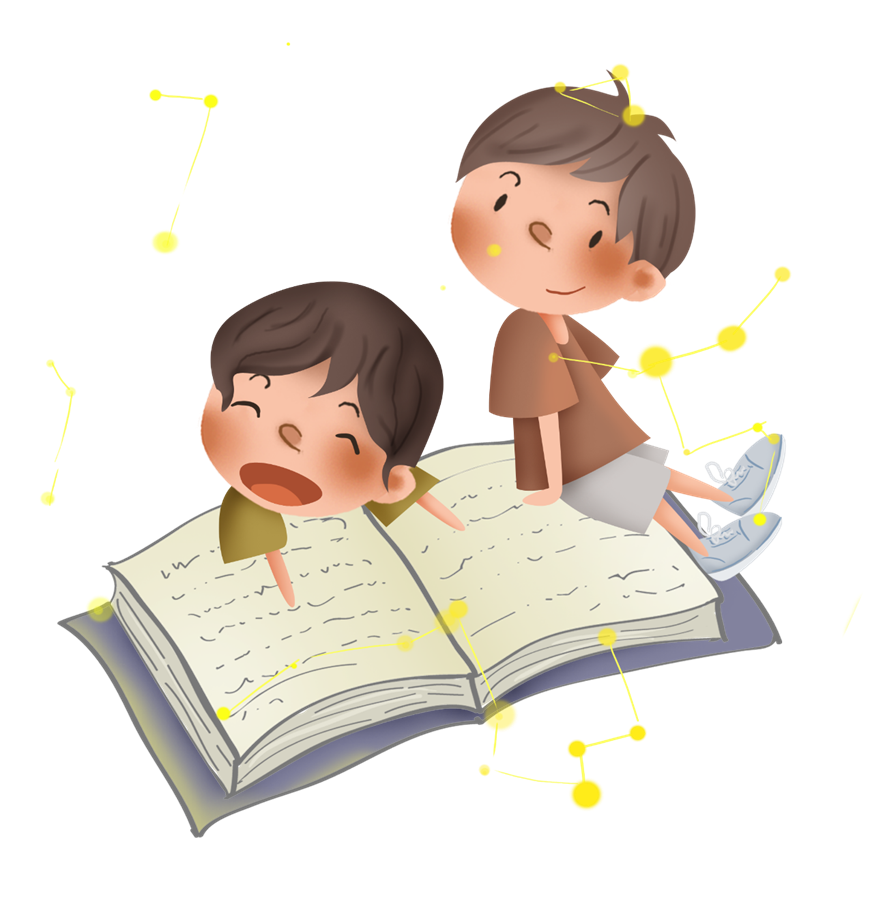 Ví dụ 6:
Giải
Ta có:
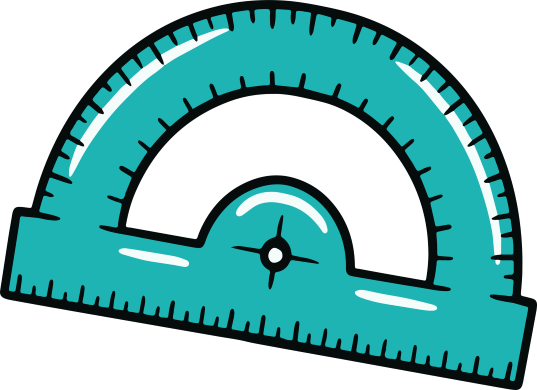 LUYỆN TẬP 5
Tính tổng
Giải
Nên
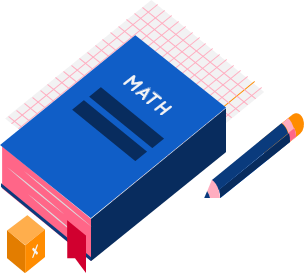 LUYỆN TẬP 6
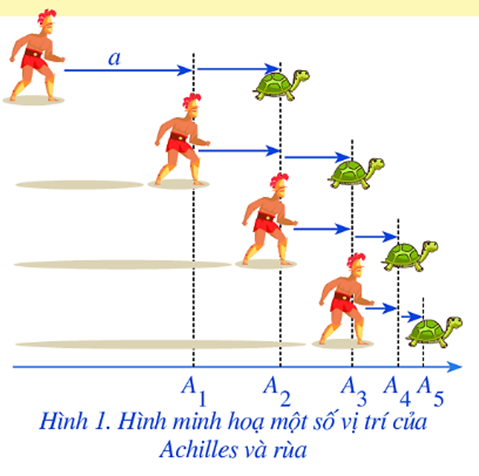 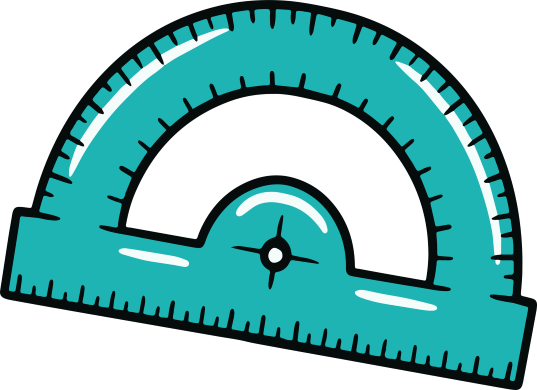 Giải
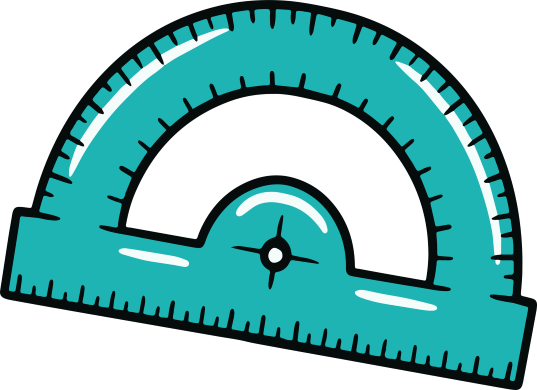 04
GIỚI HẠN VÔ CỰC
HĐ5
Giải:
ĐỊNH NGHĨA
Ví dụ 7:
Giải
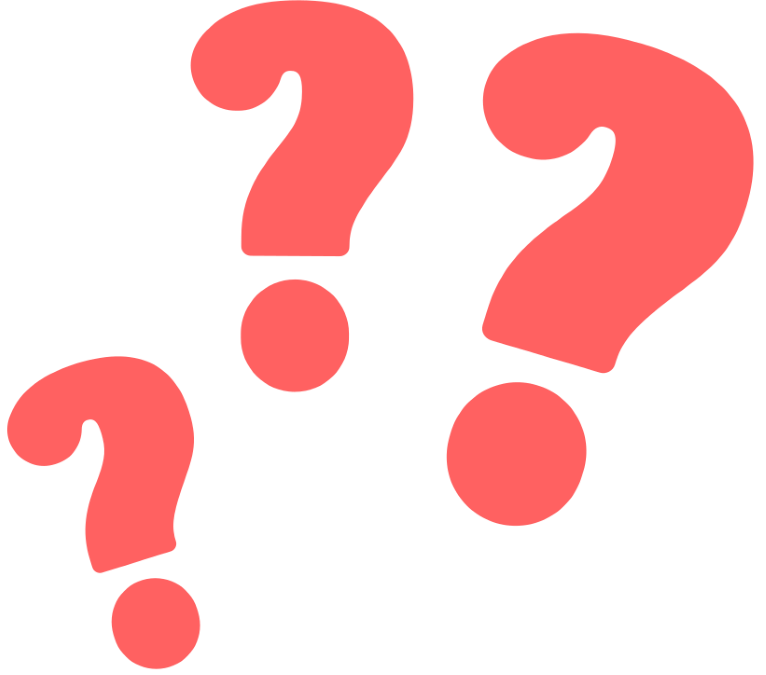 LUYỆN TẬP 7
Giải
Nhận xét
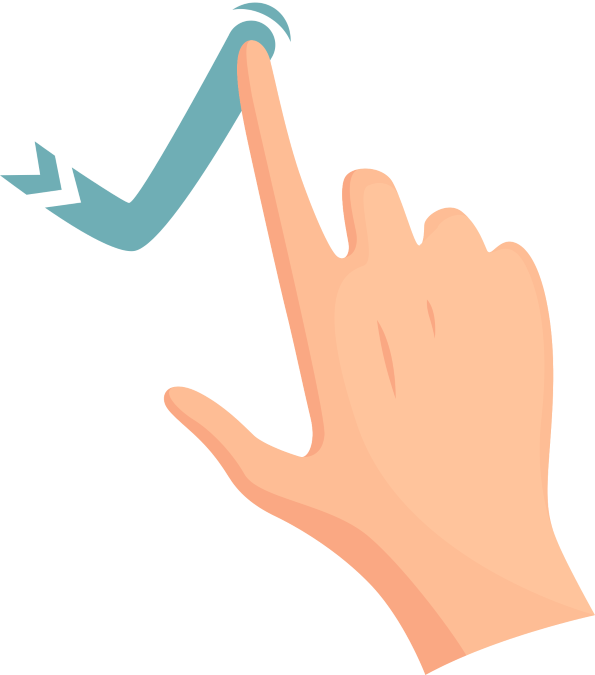 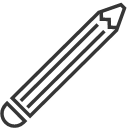 Chứng tỏ rằng
Ví dụ 8:
Giải
Do
nên
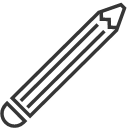 LUYỆN TẬP 8
Chứng tỏ rằng
Giải
LUYỆN TẬP
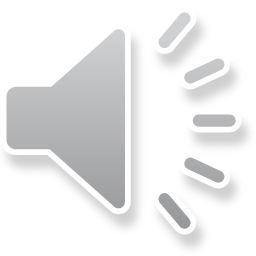 Đến giờ câu cá rồi. Các em hãy giúp ông nhé!
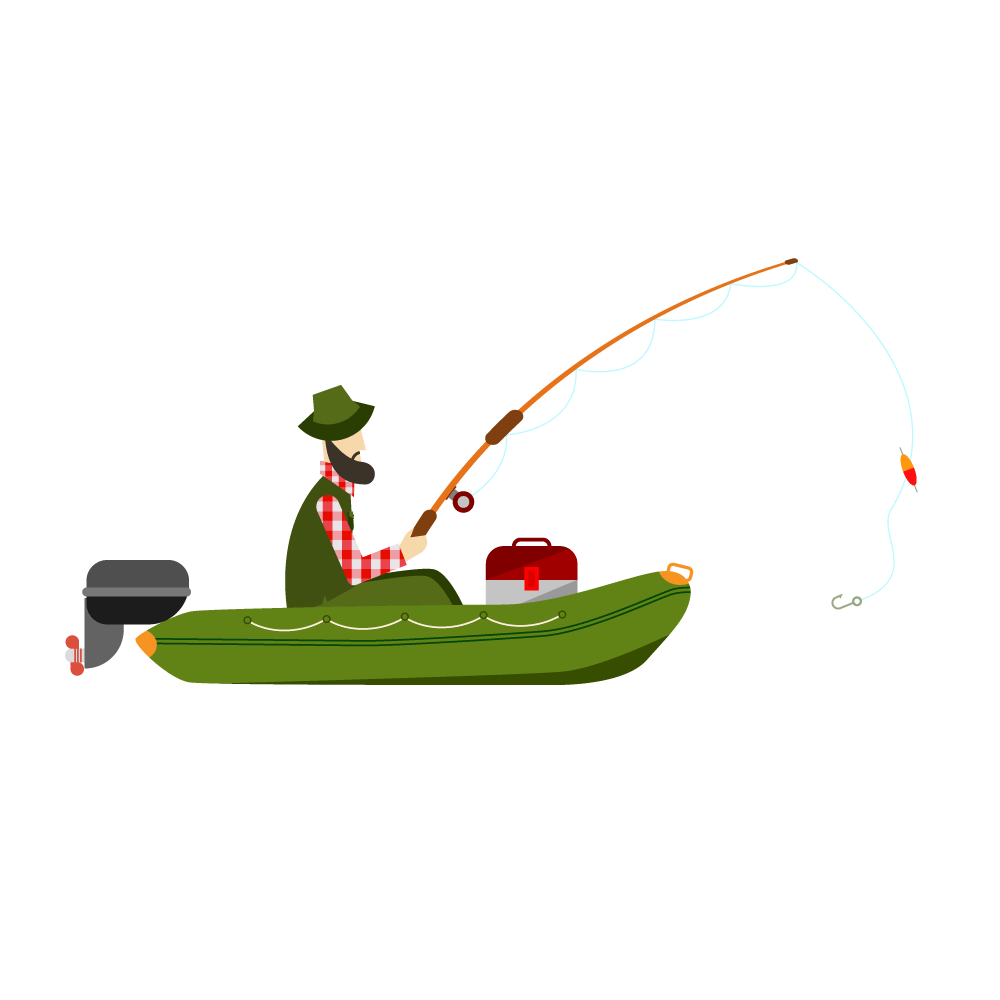 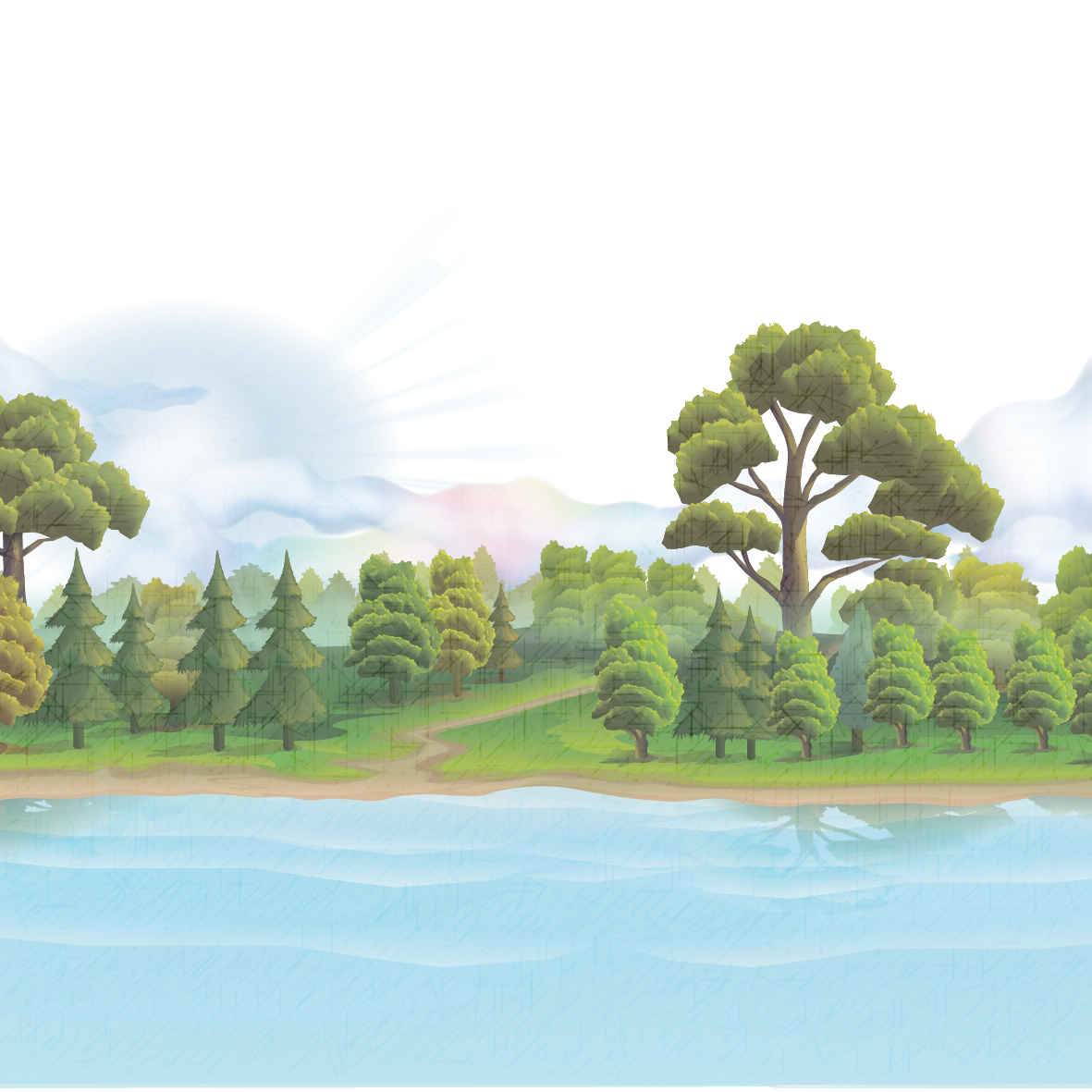 D. -1
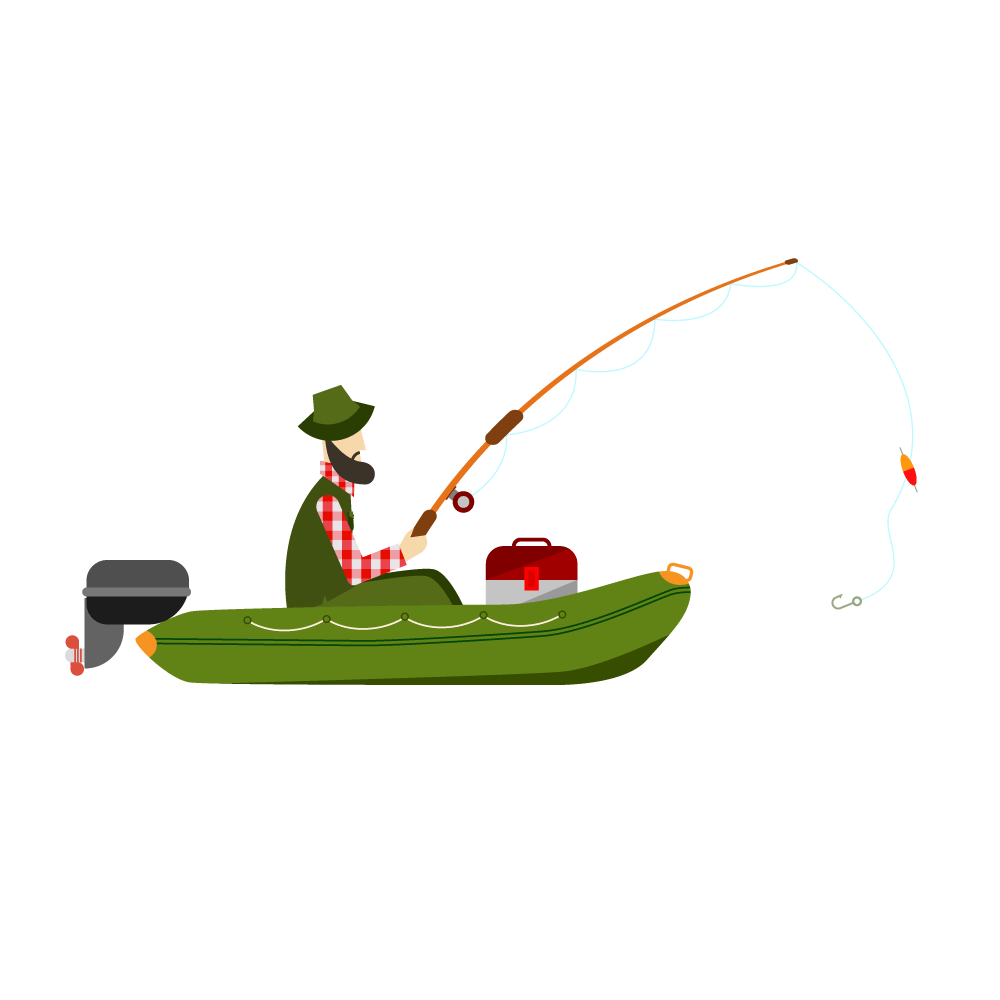 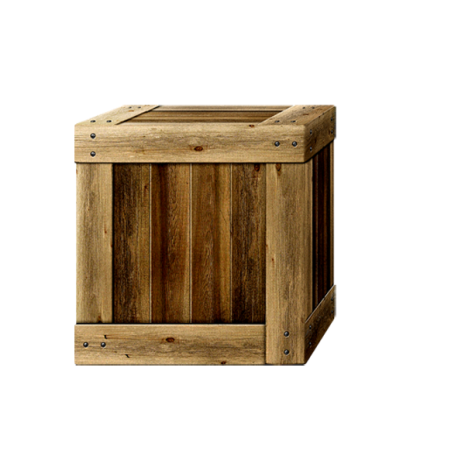 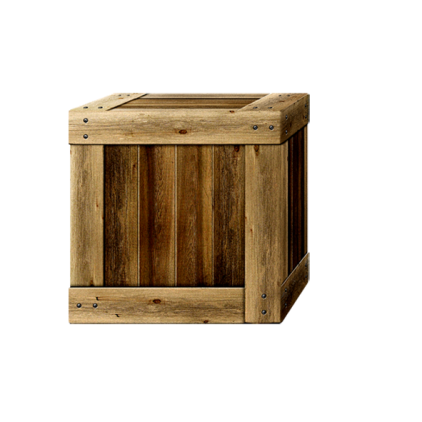 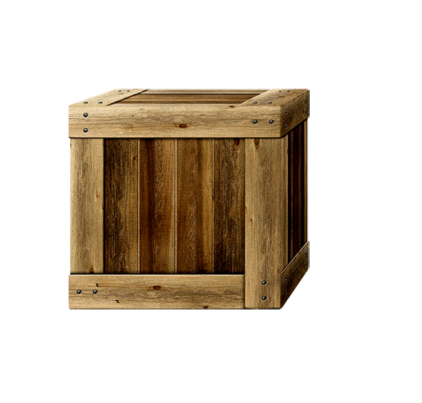 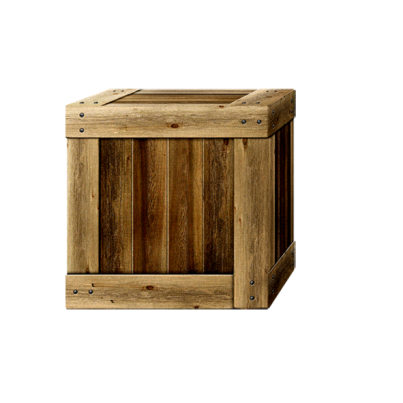 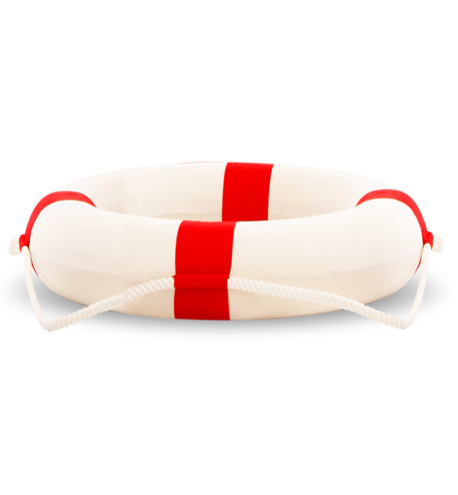 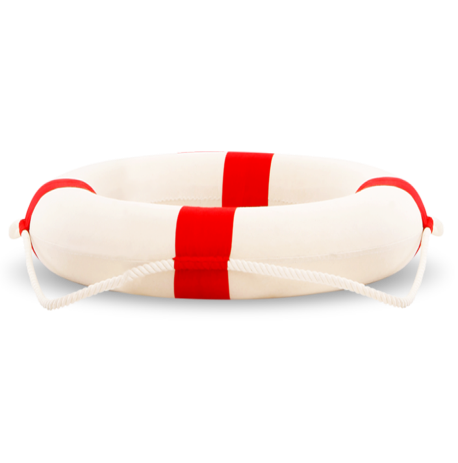 B
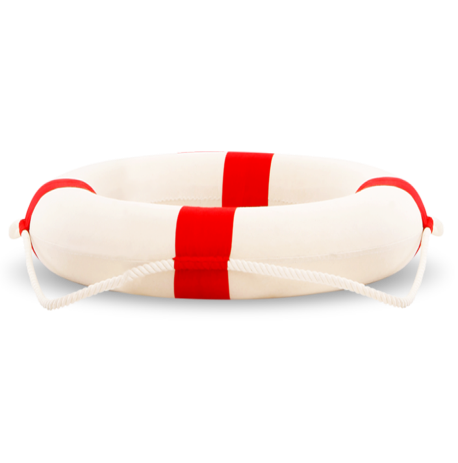 D
A
Sai mất rồi
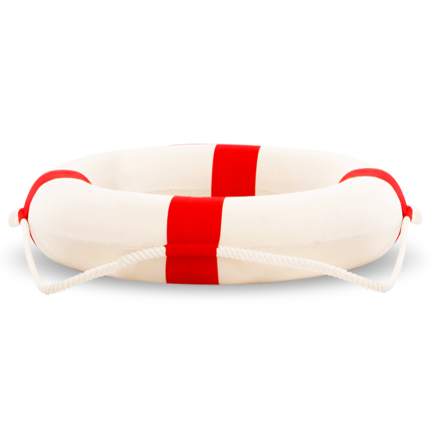 C
Sai mất rồi
Sai mất rồi
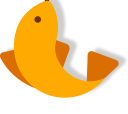 [Speaker Notes: Chọn đáp án bằng cách kích vào từng thùng trên phao]
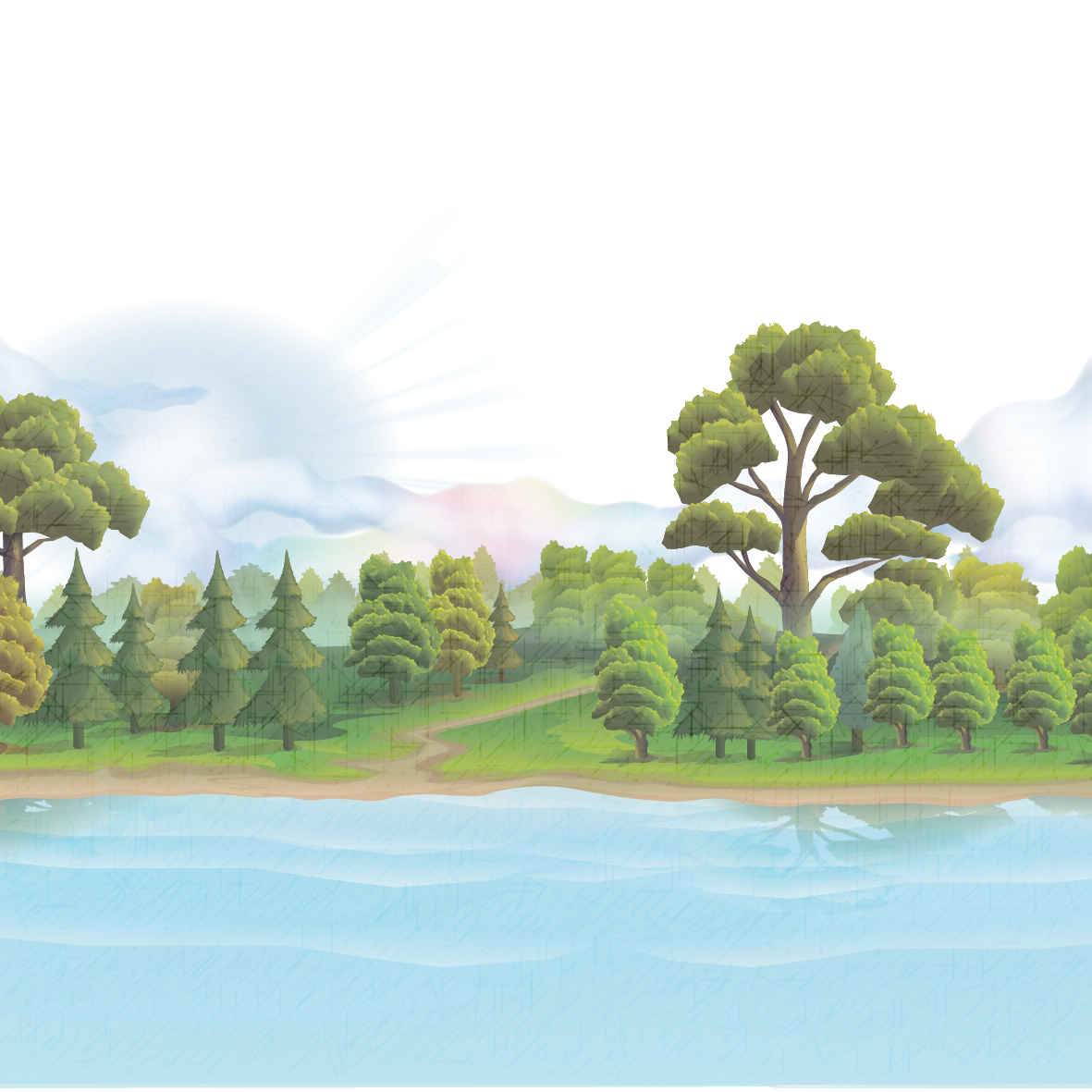 C. 0
D. 1
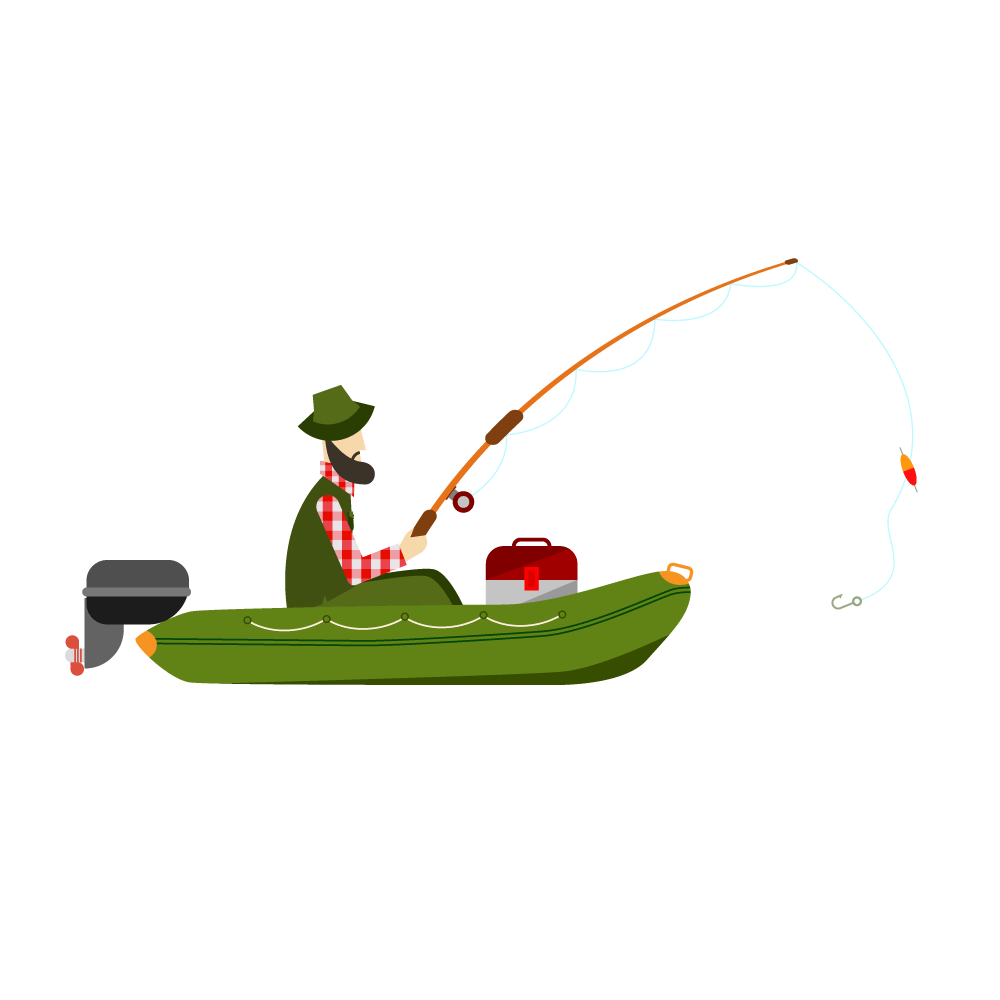 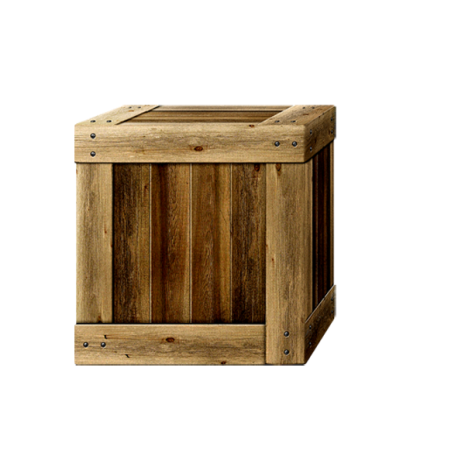 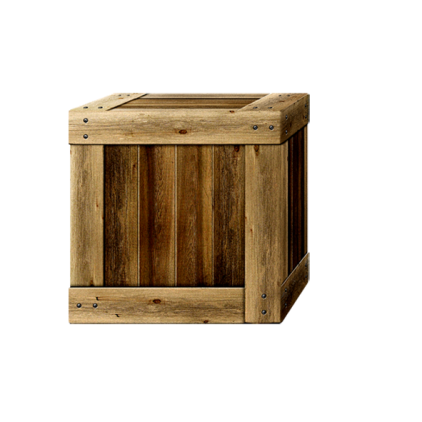 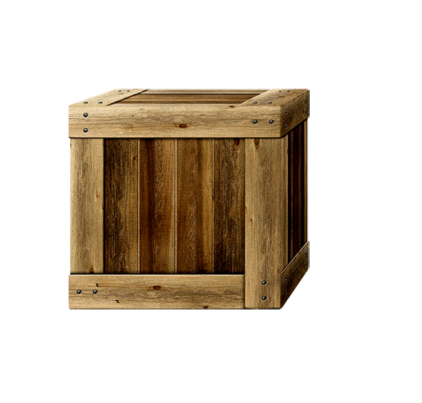 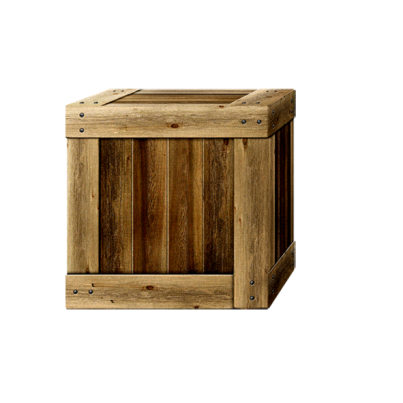 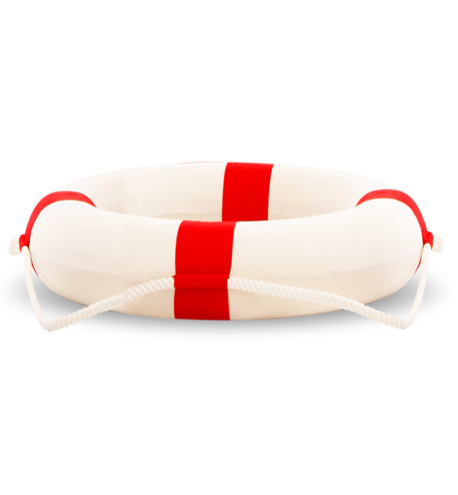 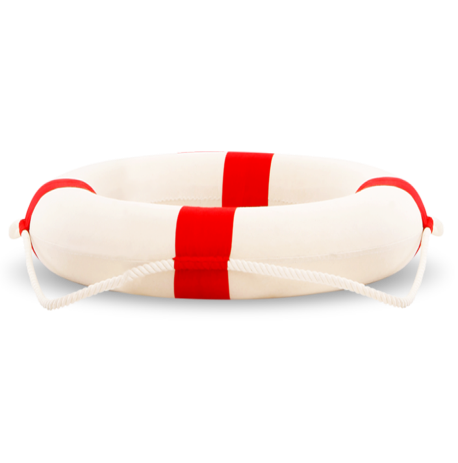 B
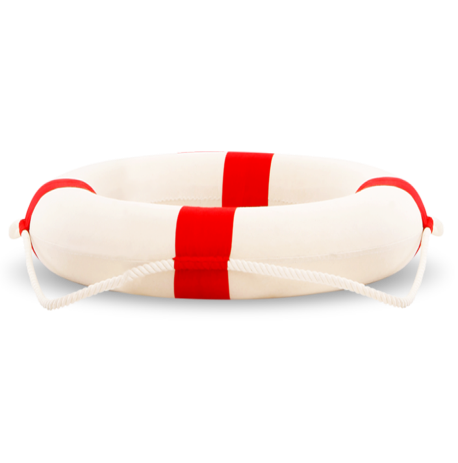 D
A
Sai mất rồi
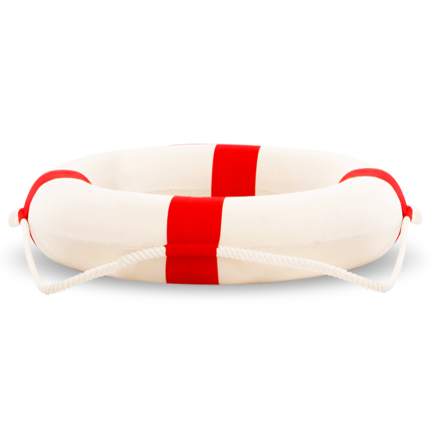 C
Sai mất rồi
Sai mất rồi
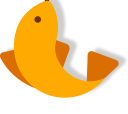 [Speaker Notes: Chọn đáp án bằng cách kích vào từng thùng trên phao]
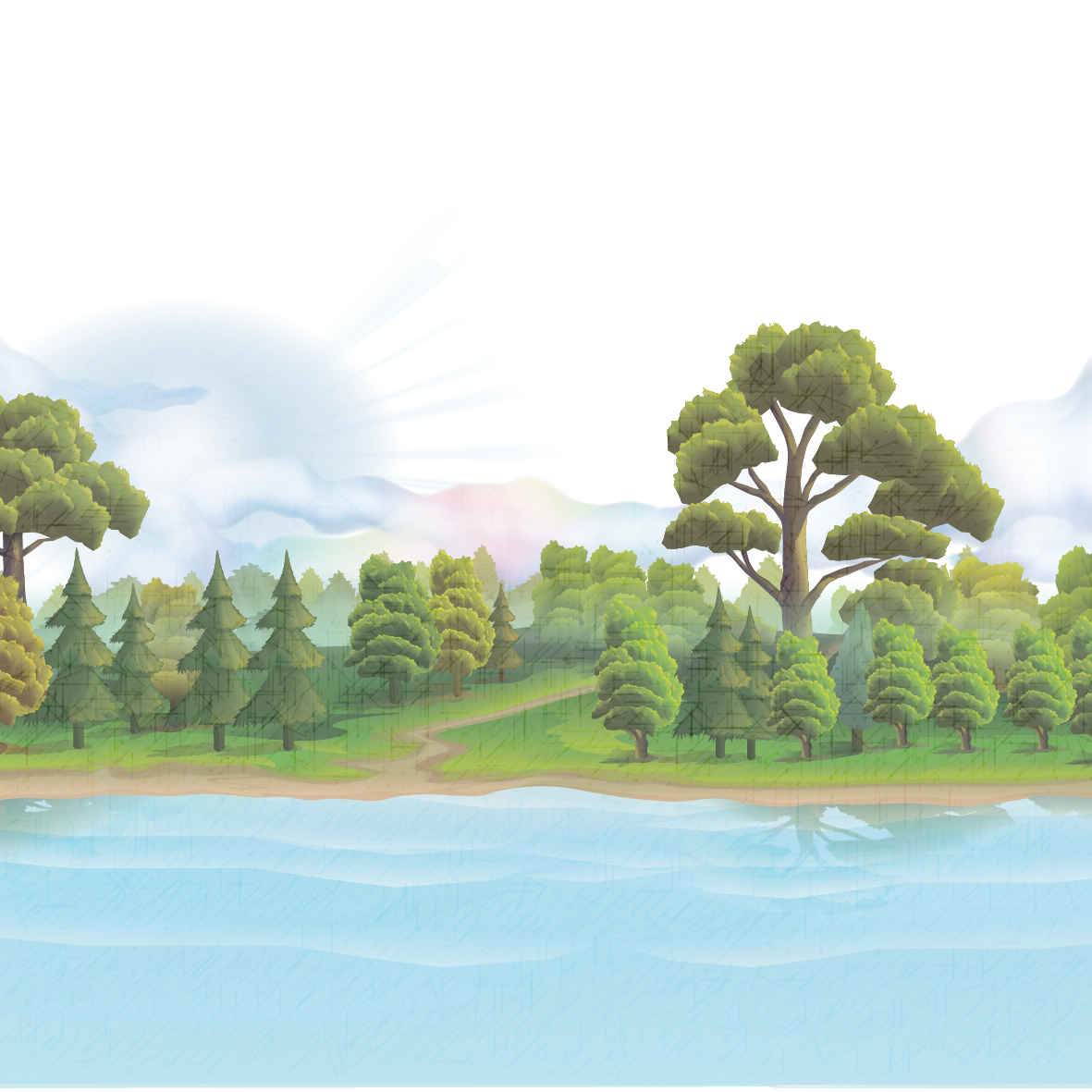 C. 0
D. 1
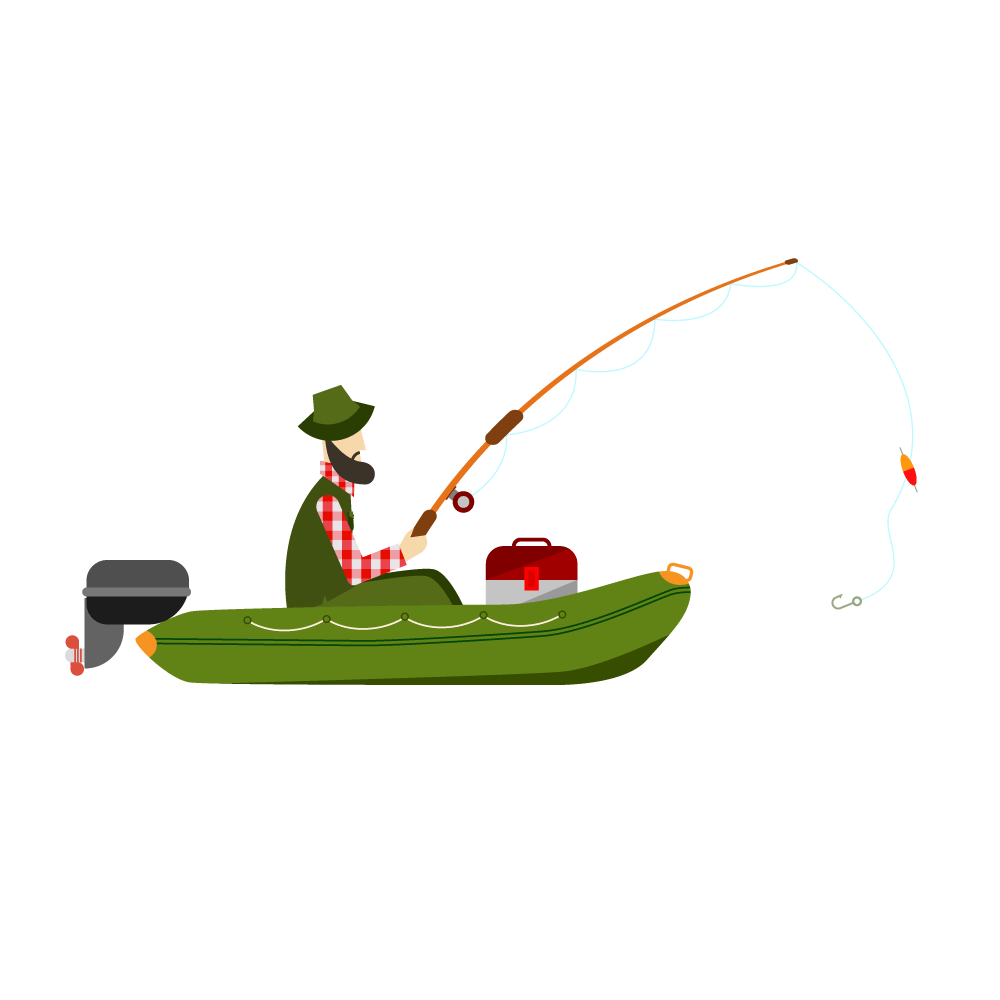 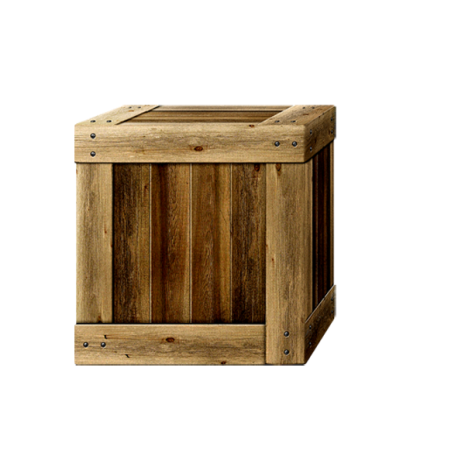 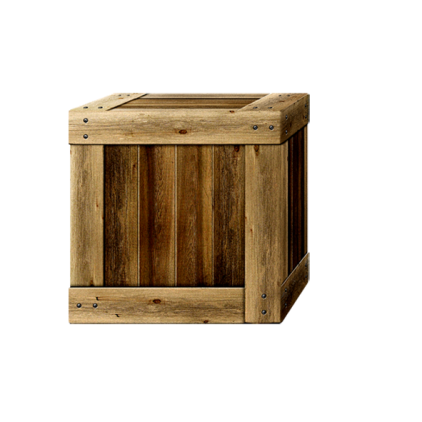 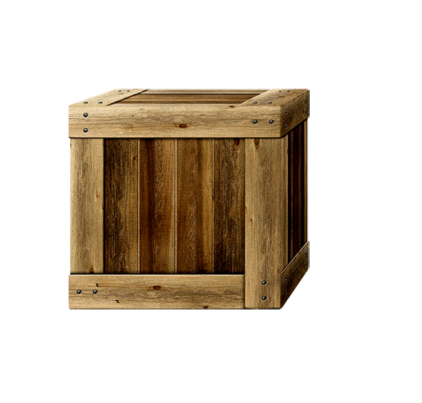 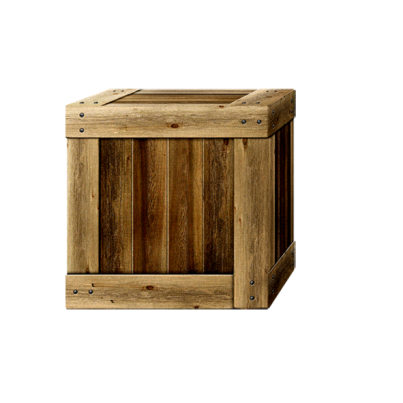 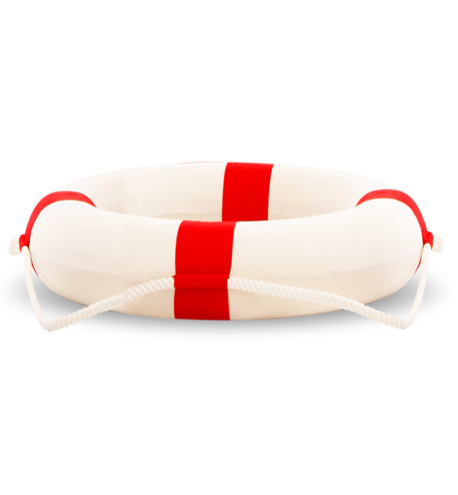 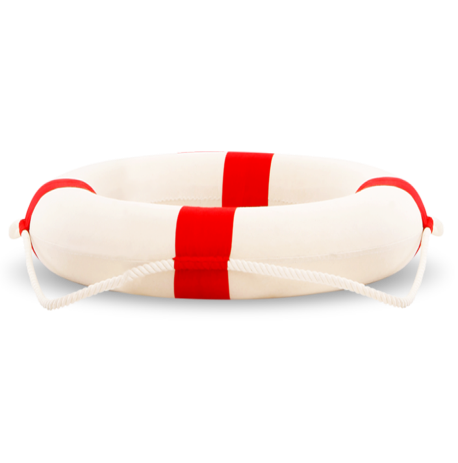 C
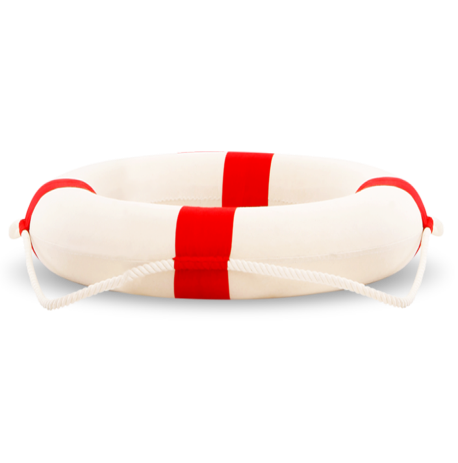 D
A
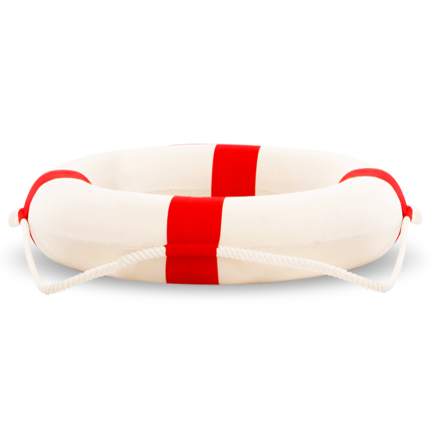 Sai mất rồi
Sai mất rồi
B
Sai mất rồi
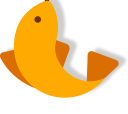 [Speaker Notes: Chọn đáp án bằng cách kích vào từng thùng trên phao]
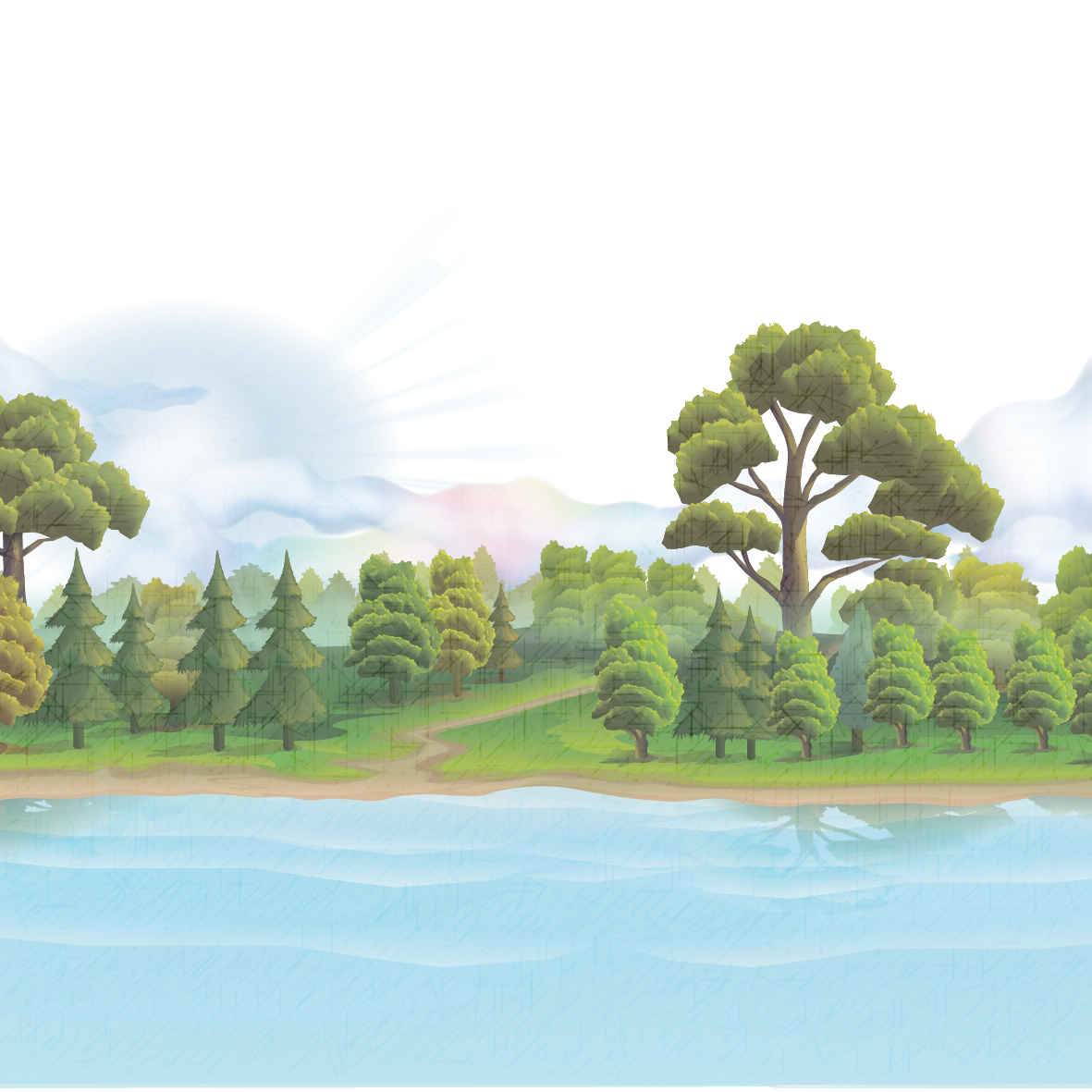 C. 0
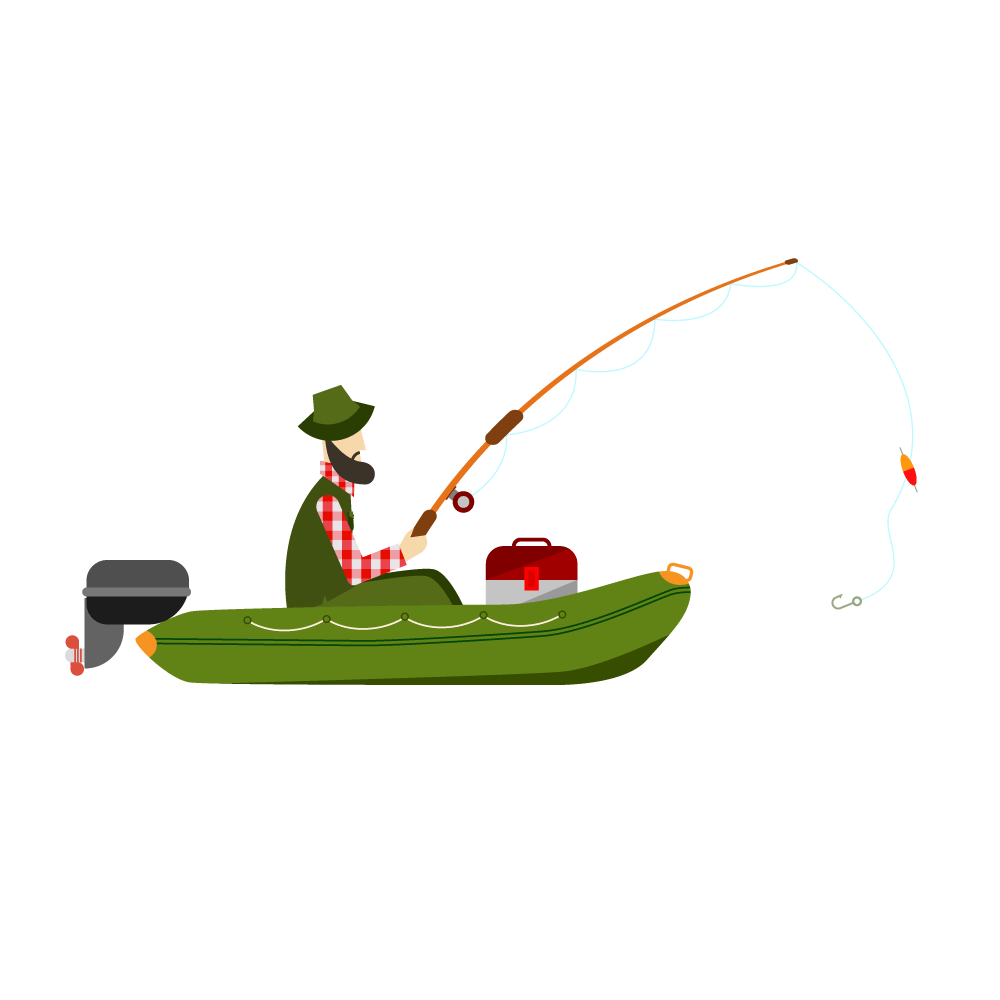 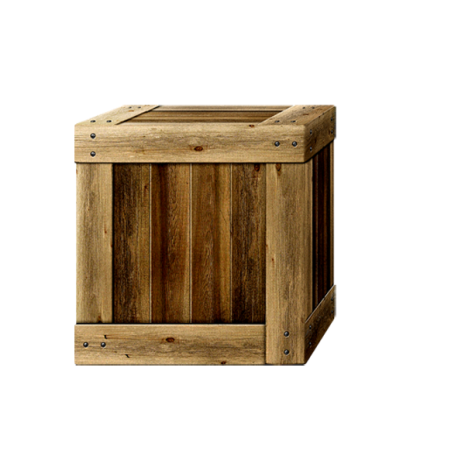 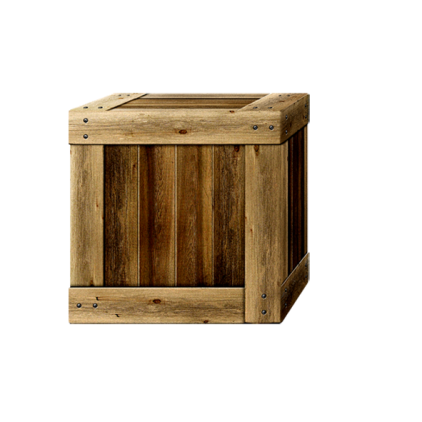 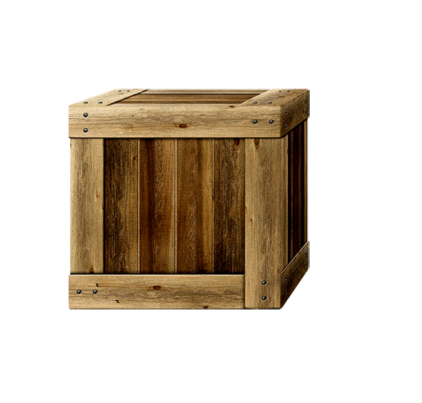 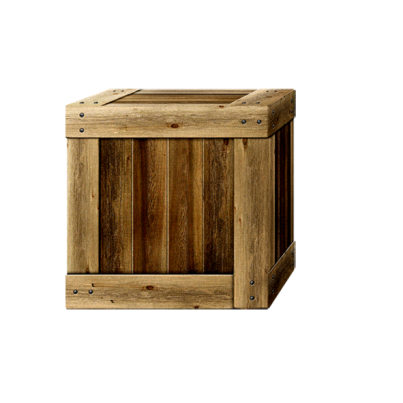 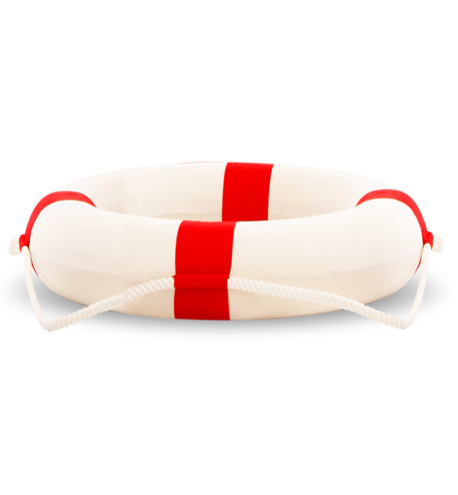 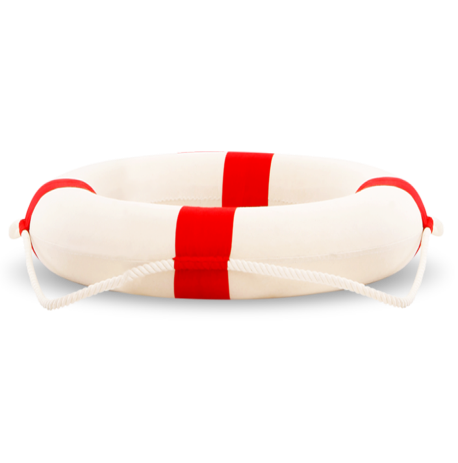 B
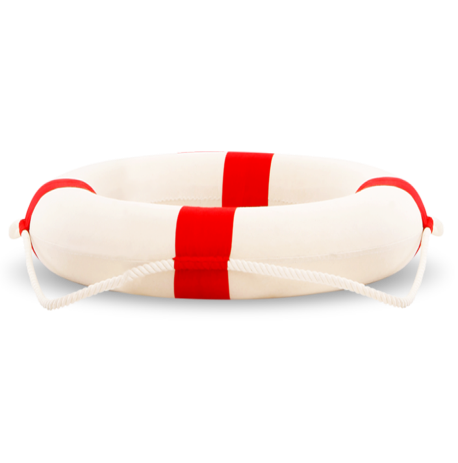 D
A
Sai mất rồi
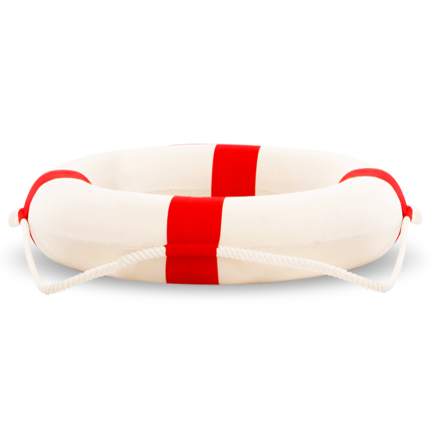 C
Sai mất rồi
Sai mất rồi
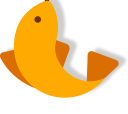 [Speaker Notes: Chọn đáp án bằng cách kích vào từng thùng trên phao]
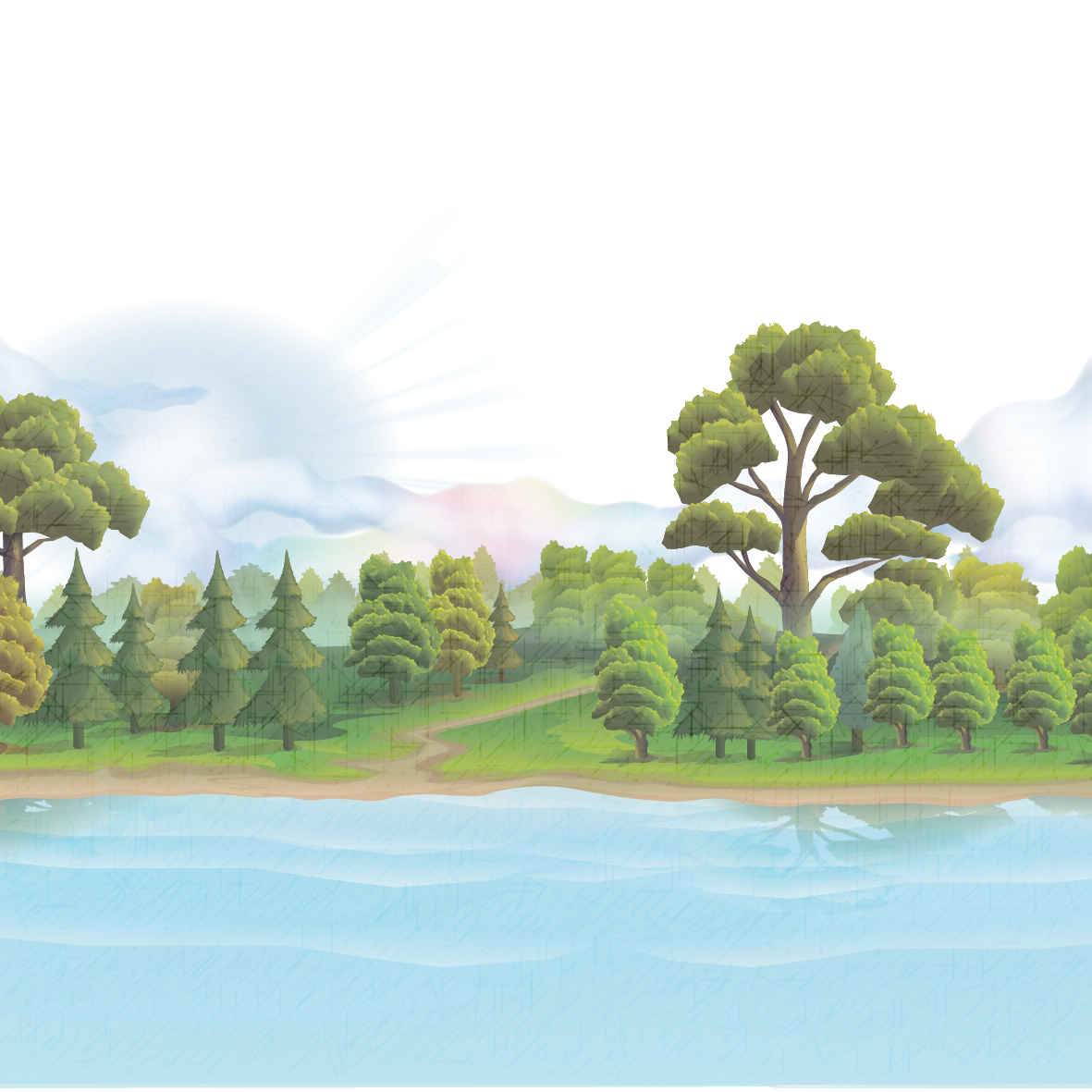 D. 1
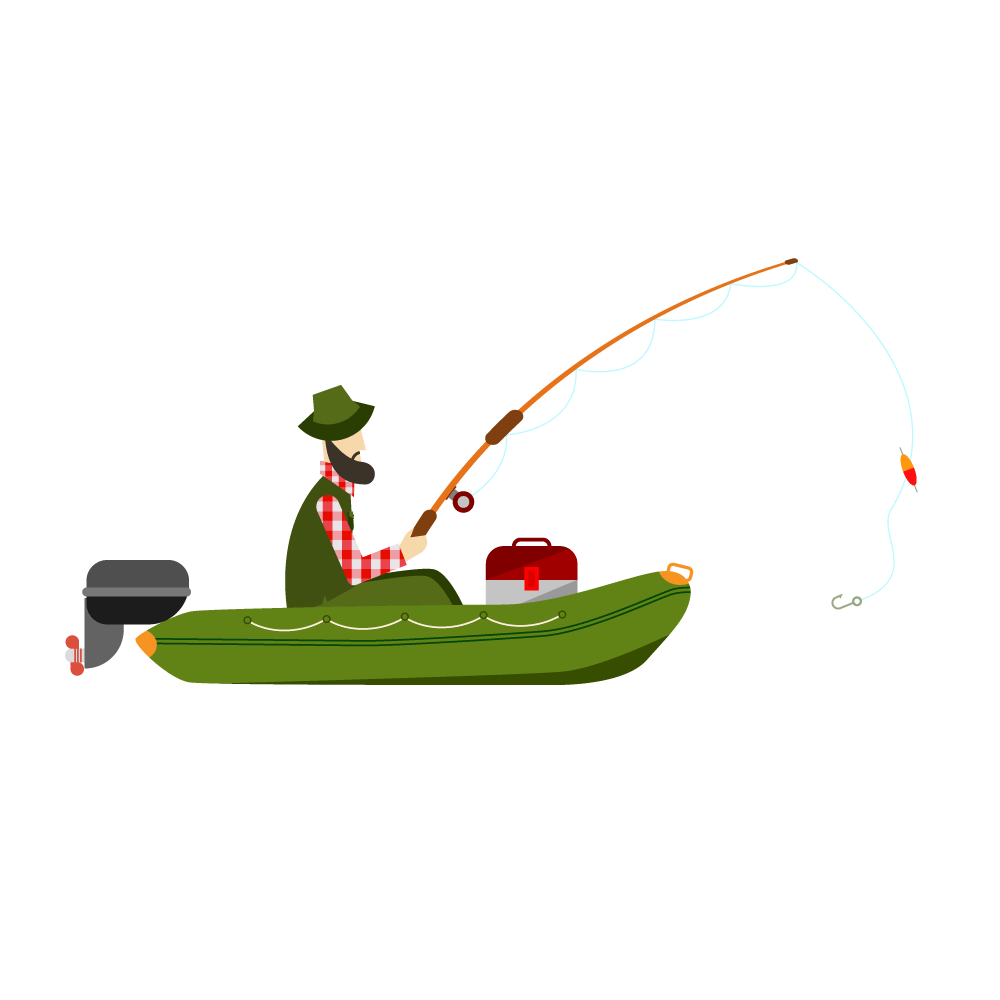 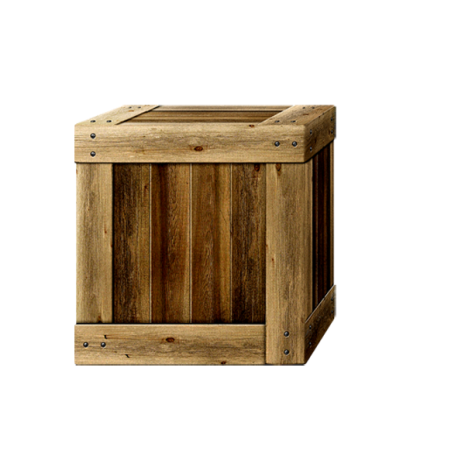 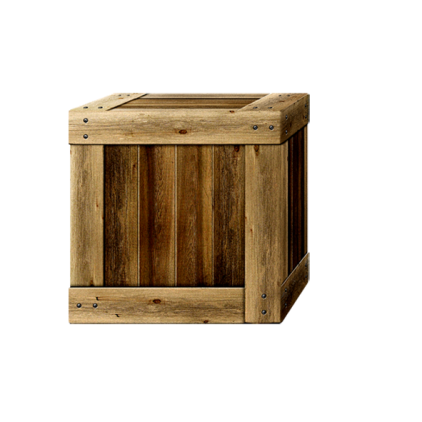 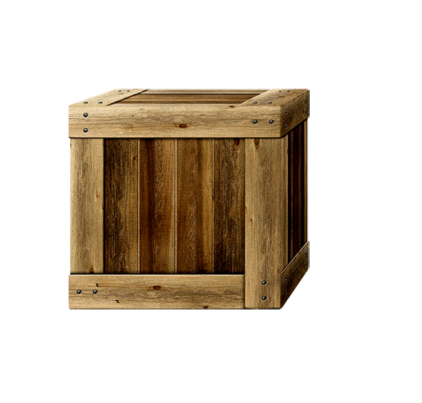 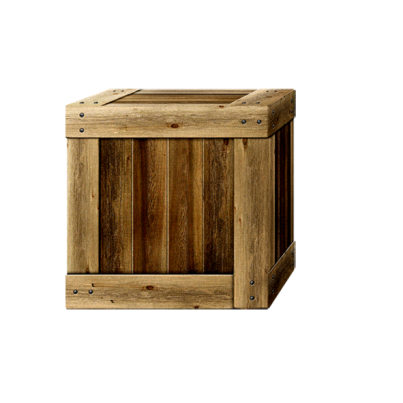 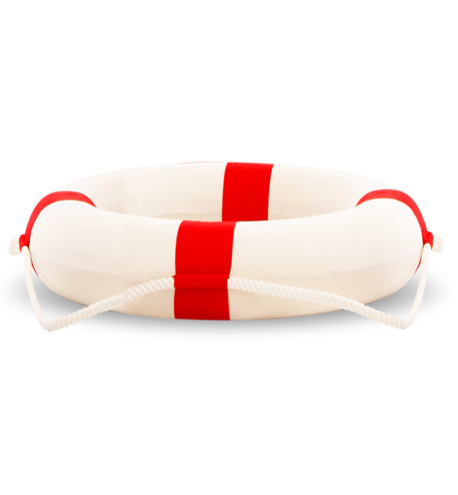 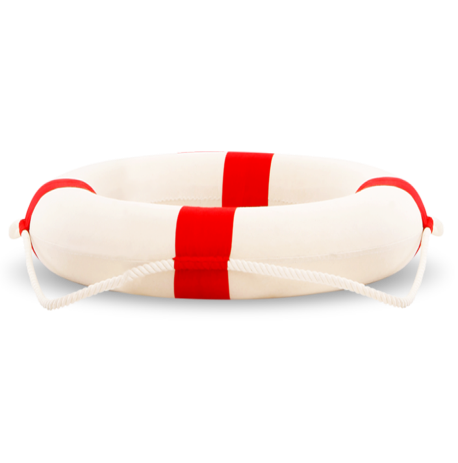 C
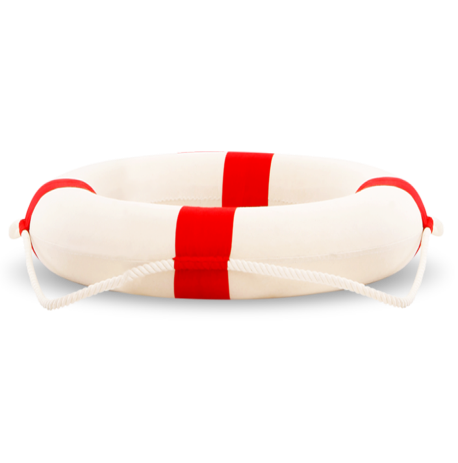 D
A
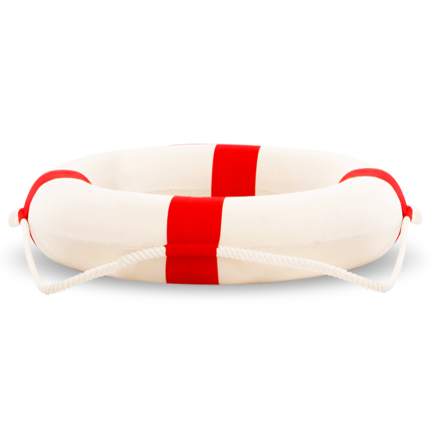 Sai mất rồi
Sai mất rồi
B
Sai mất rồi
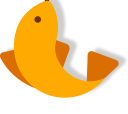 [Speaker Notes: Chọn đáp án bằng cách kích vào từng thùng trên phao]
Ông cảm ơn các em giúp ông lão câu cá!
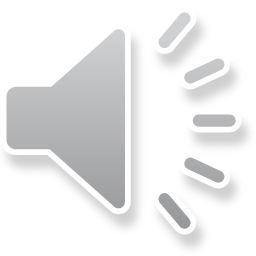 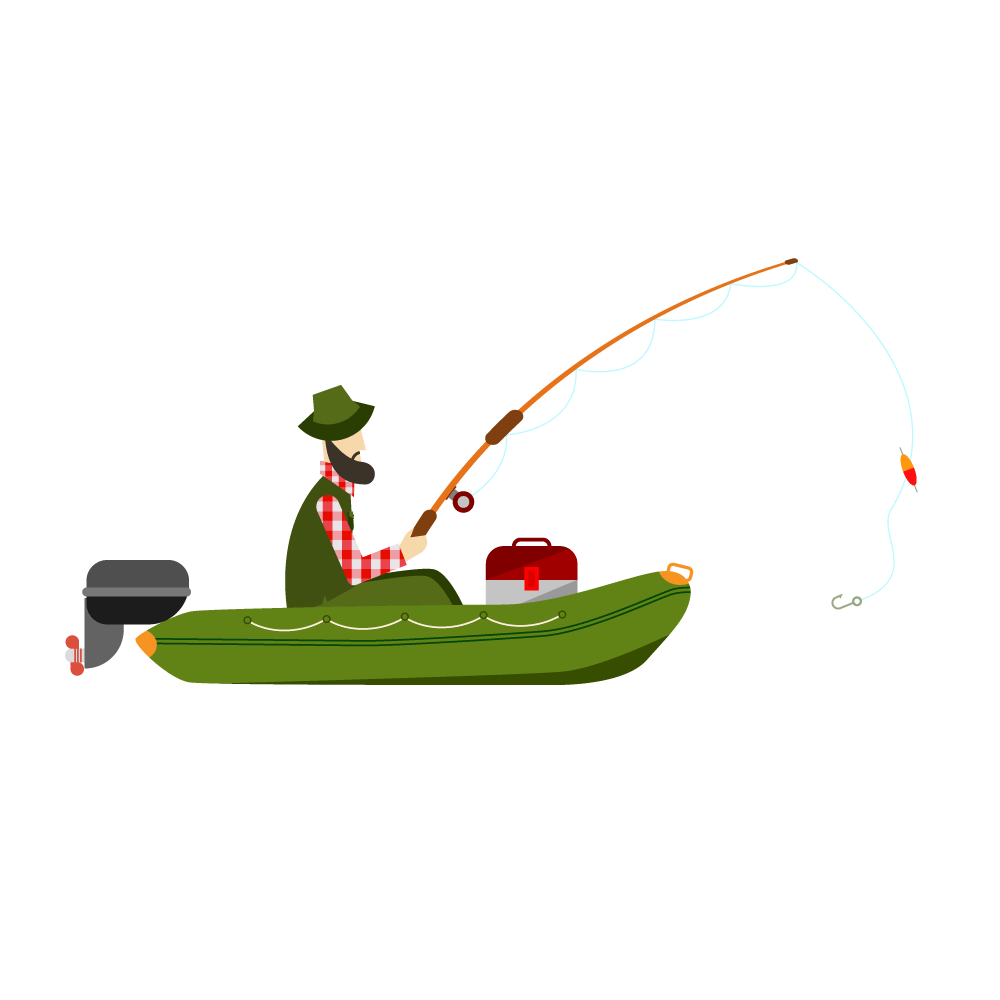 Bài tập 1 (SGK - tr64)
Giải:
a)
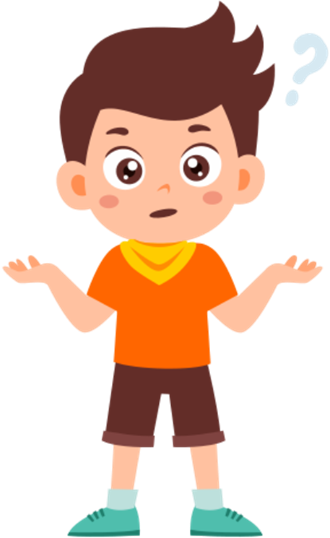 Giải:
b)
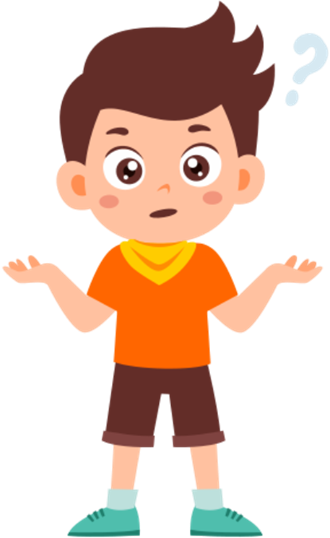 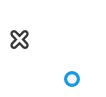 Bài tập 2 (SGK – tr65)
Giải
Tính các giới hạn sau:
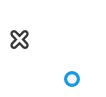 Bài tập 2 (SGK – tr65)
Giải
Tính các giới hạn sau:
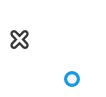 Bài tập 2 (SGK – tr65)
Giải
Tính các giới hạn sau:
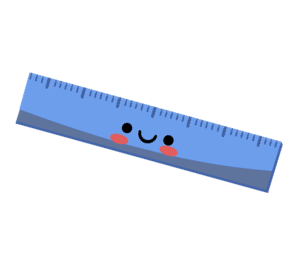 Bài tập 3 (SGK – 65)
Giải
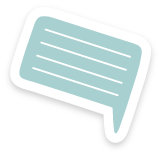 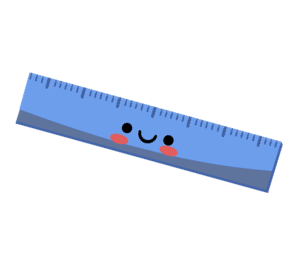 Bài tập 3 (SGK – 65)
Giải
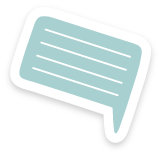 VẬN DỤNG
Bài tập 4 (SGK – tr65)
Từ hình vuông có độ dài cạnh bằng 1, người ta nối các trung điểm của cạnh hình vuông để tạo ra hình vuông mới như Hình 3. Tiếp tục quá trình này đến vô hạn.
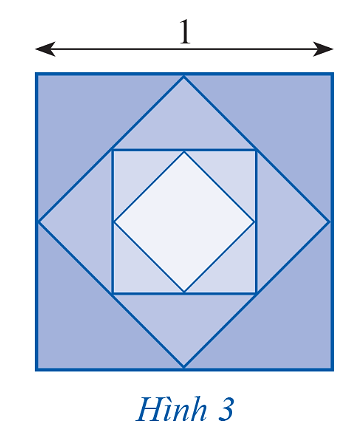 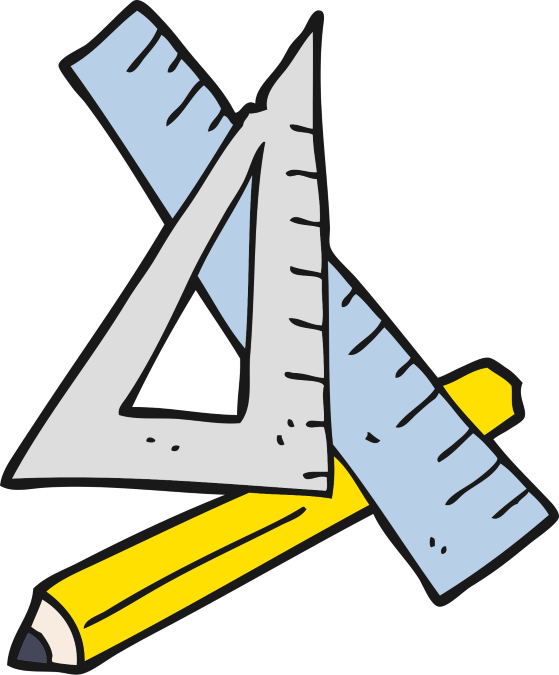 Giải
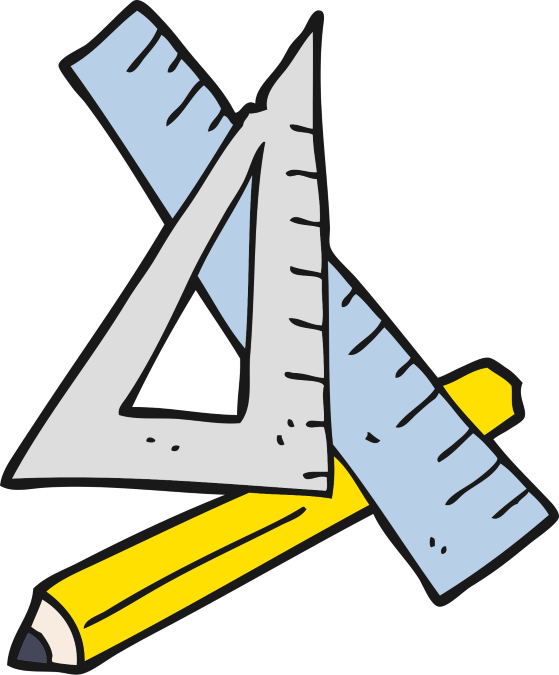 Giải
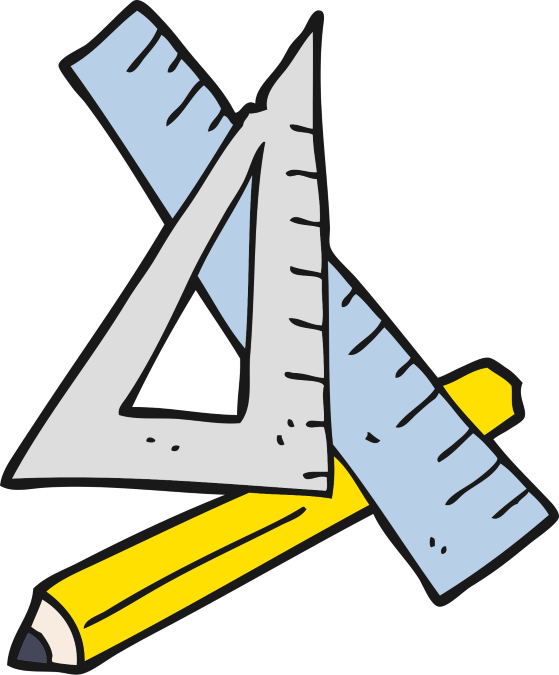 Bài tập 5 (SGK – tr65)
Giải
Giải
Bài tập 6 (SGK - tr65)
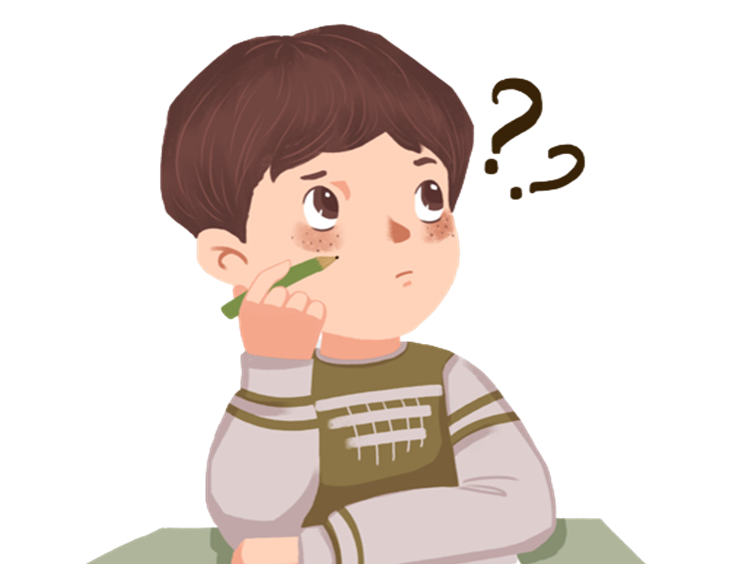 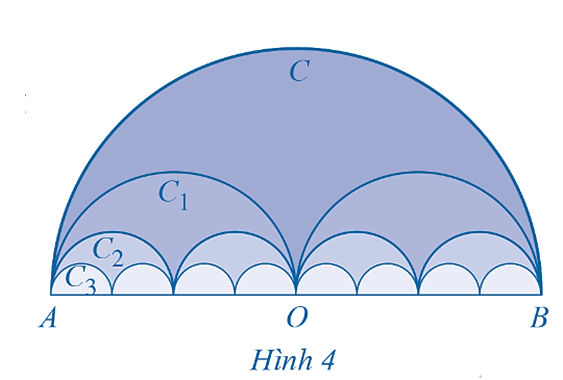 Giải
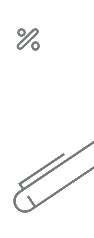 HƯỚNG DẪN VỀ NHÀ
Chuẩn bị trước 
Bài 2. Giới hạn 
hàm số
Ghi nhớ 
kiến thức trong bài
Hoàn thành các bài tập trong SBT
CẢM ƠN CÁC EM 
ĐÃ THEO DÕI BÀI HỌC!
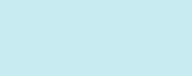